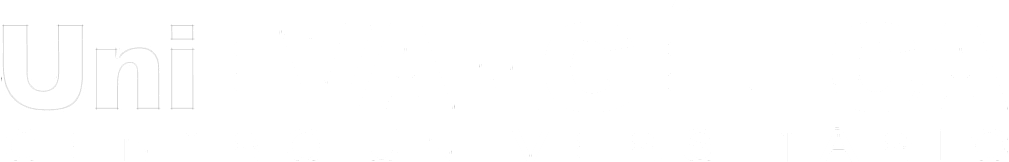 Como surgem os novos fármacos
Prof. Dr. José Luís R. Martins
Anápolis – 2019.2
Associação Educativa Evangélica
[Speaker Notes: Manter as cores, letra, tamanho e diagramação]
PESQUISA E DESENVOLVIMENTO DE FÁRMACOS
Clínica
Pré-clínica
Regulatória
Descoberta
250 compostos
>10,000 compostos
1 fármaco
5 candidatos a fármacos
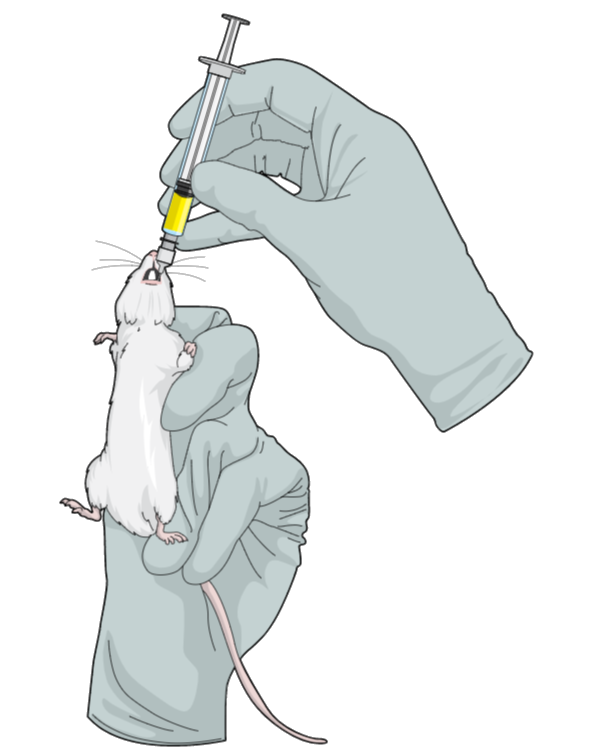 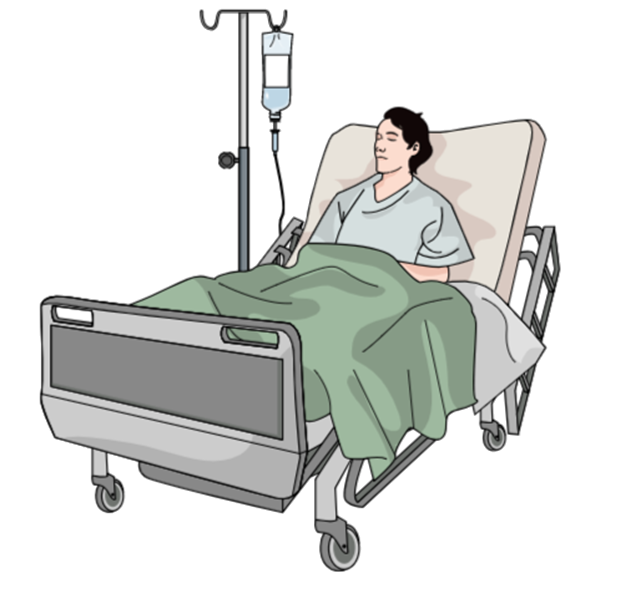 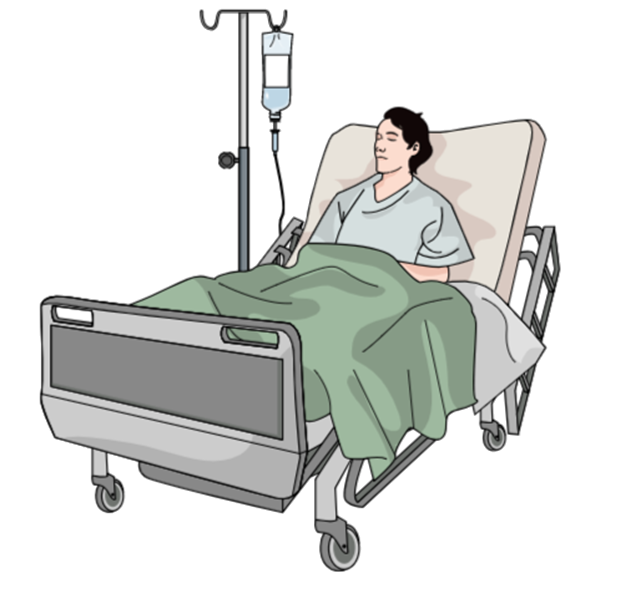 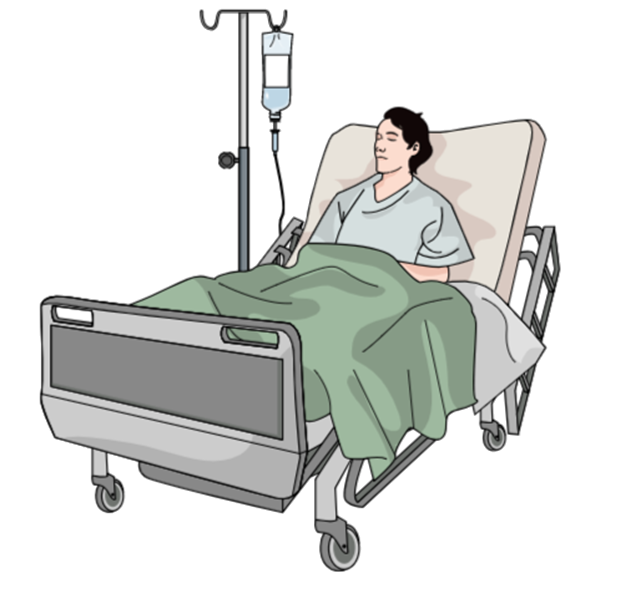 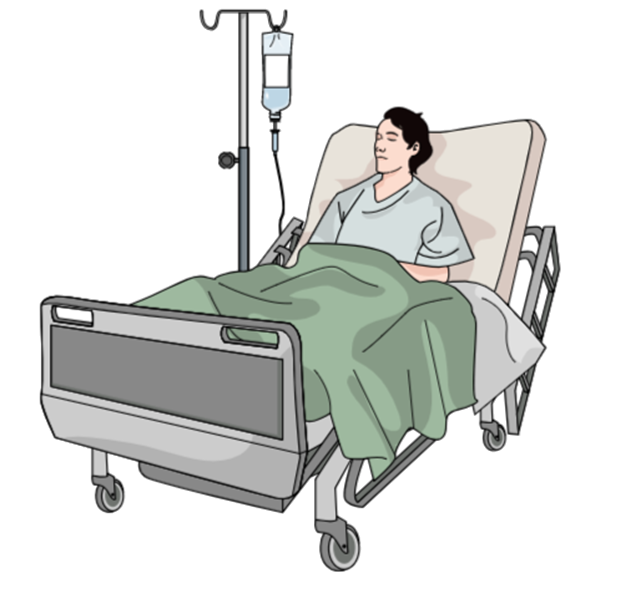 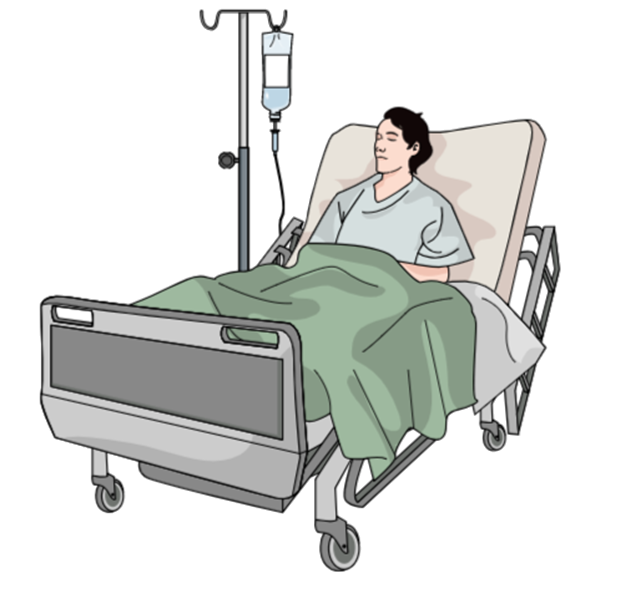 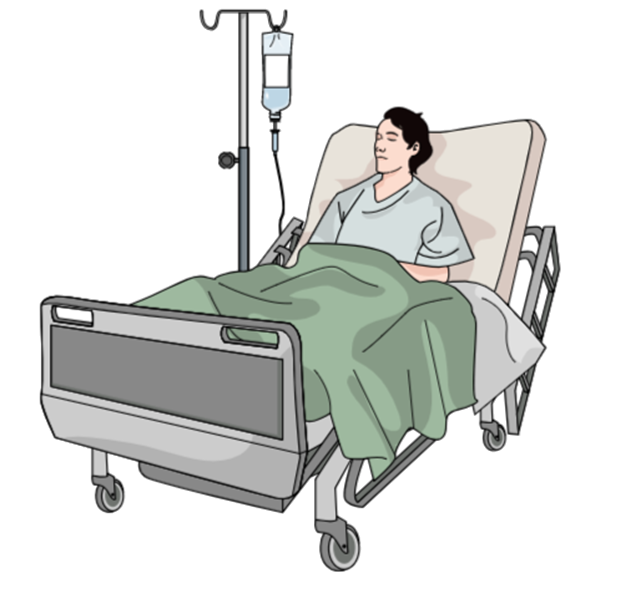 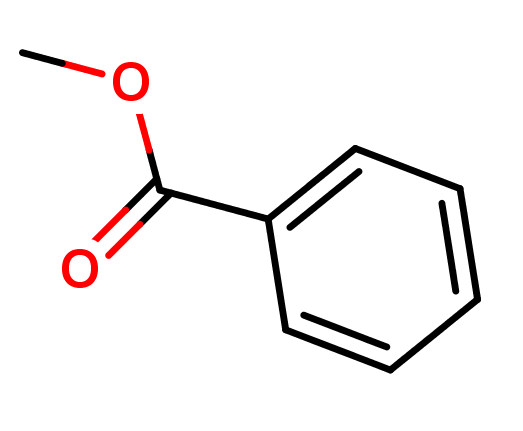 ADMETox
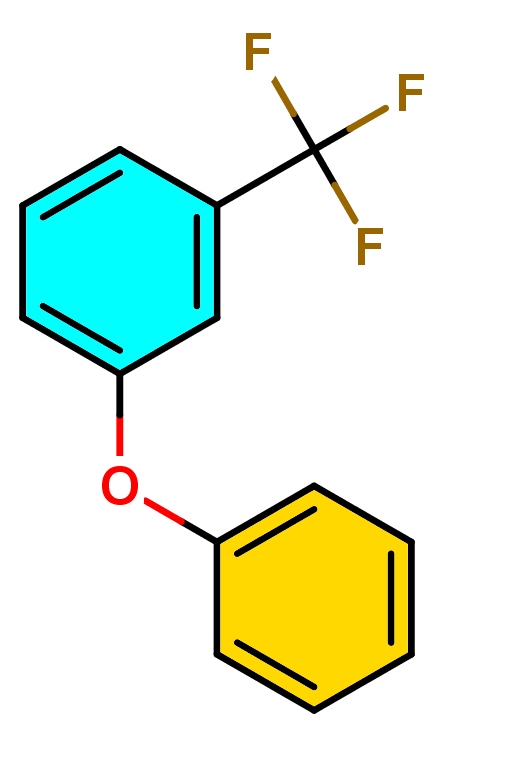 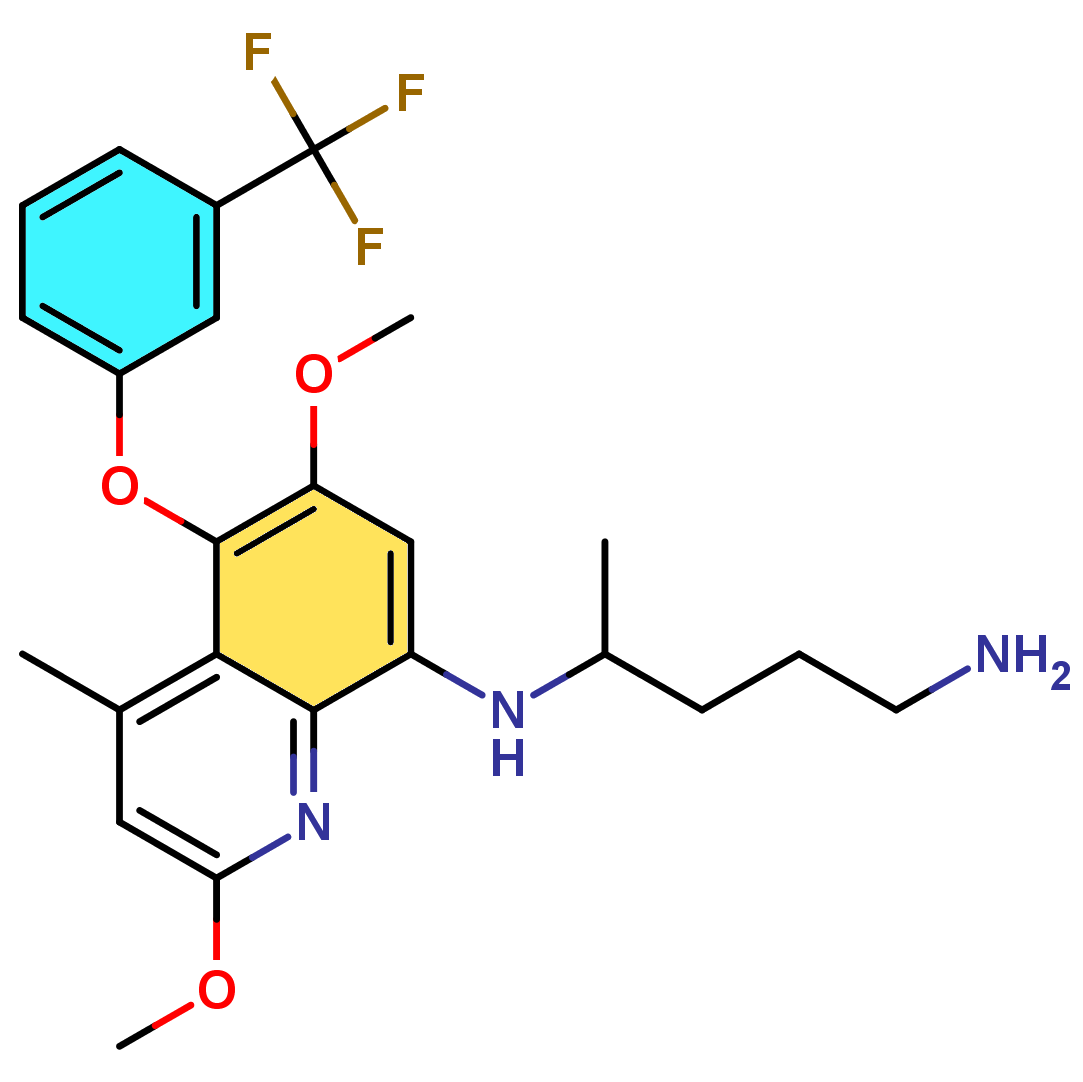 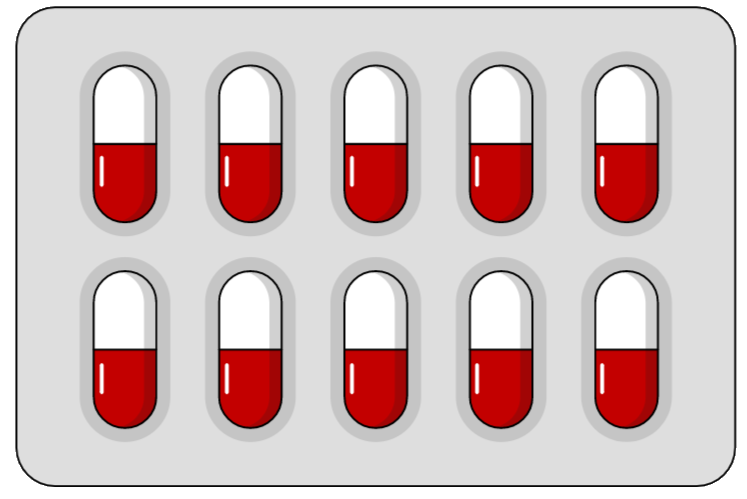 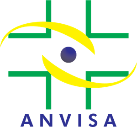 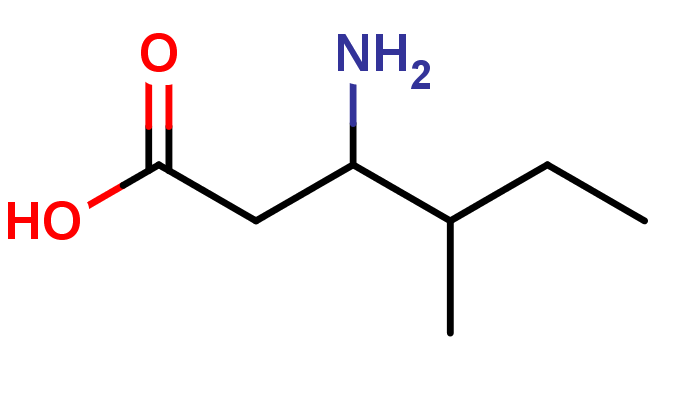 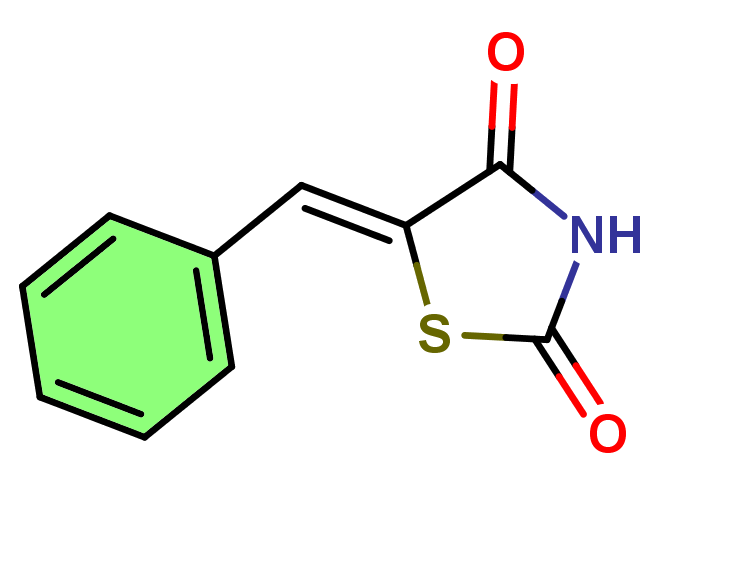 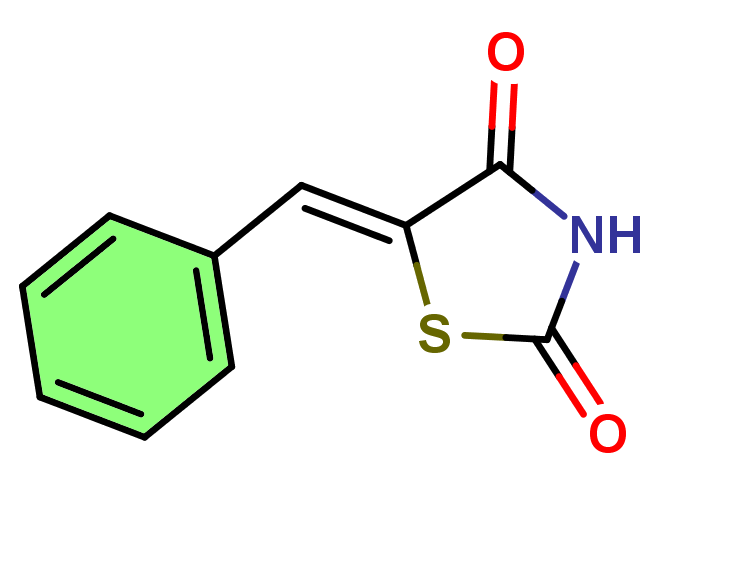 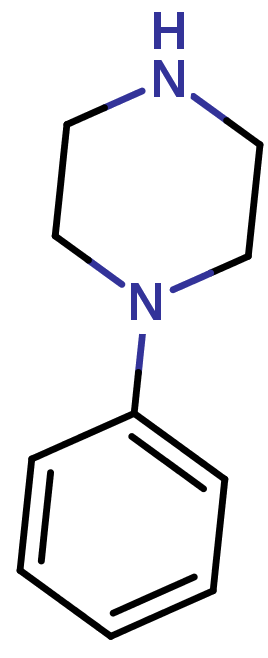 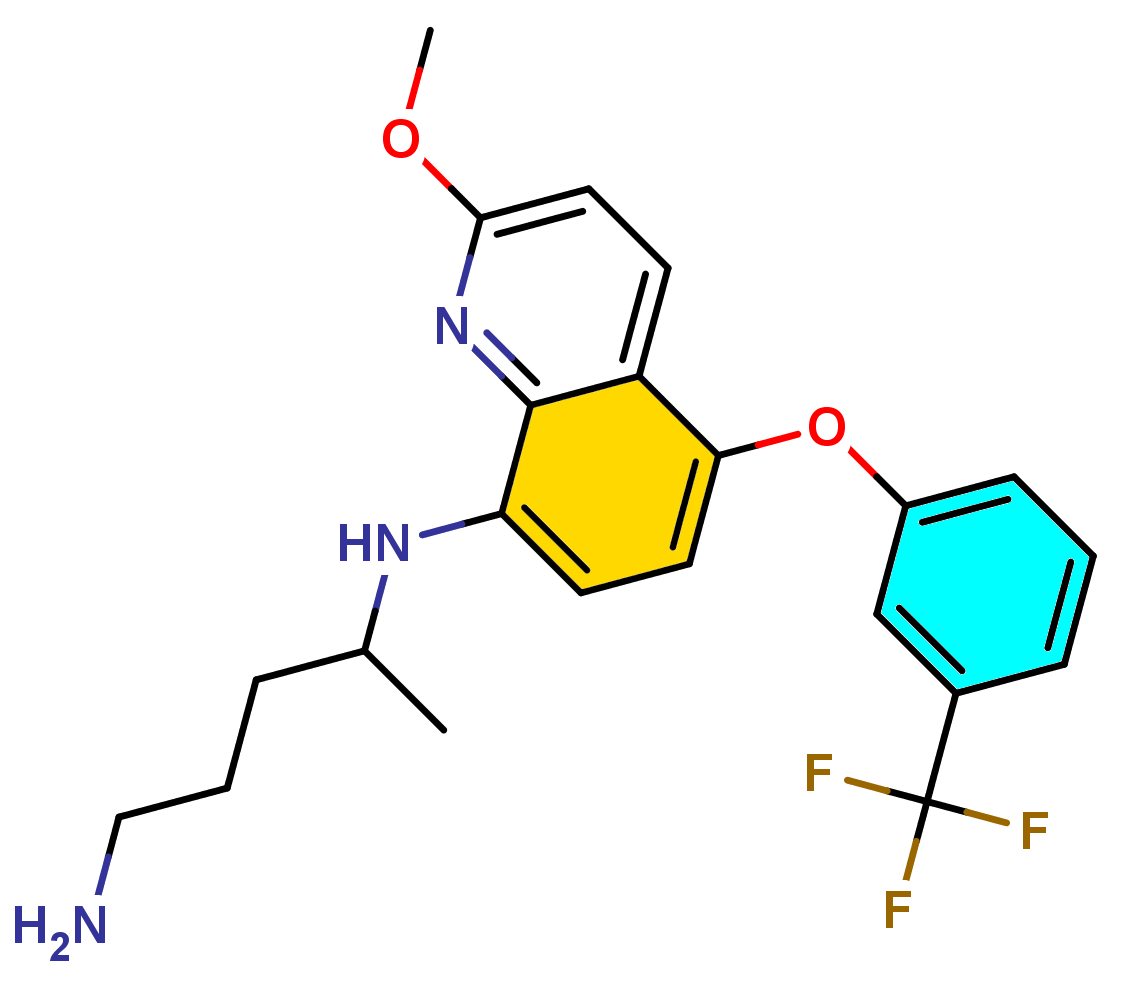 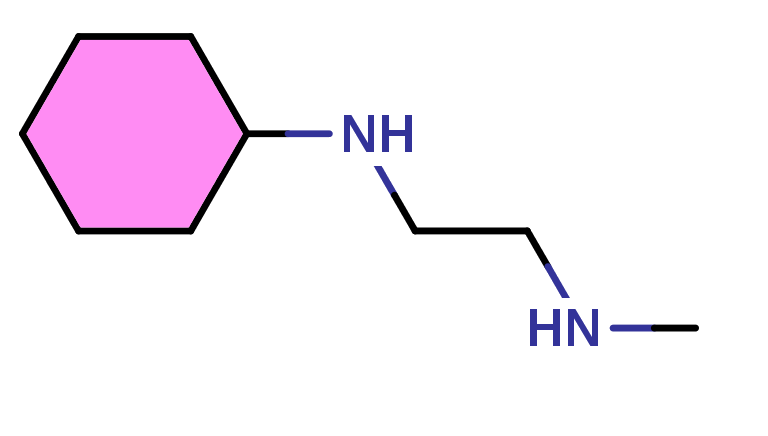 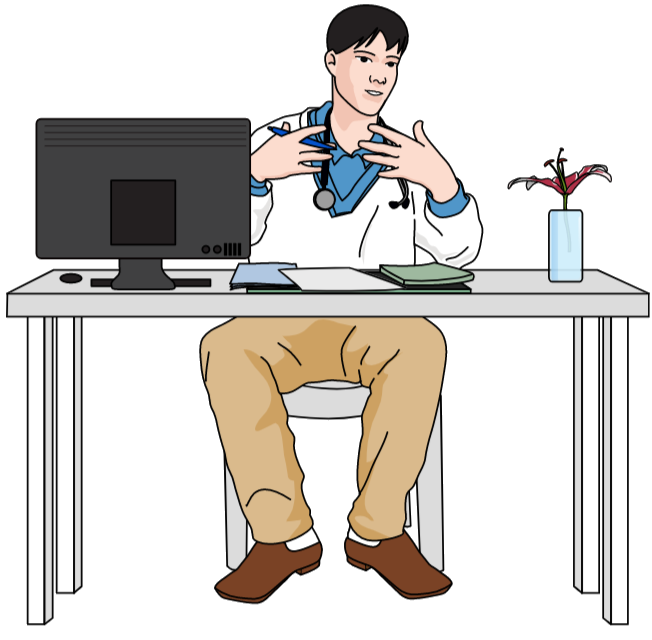 Indentificação e otimização de líderes
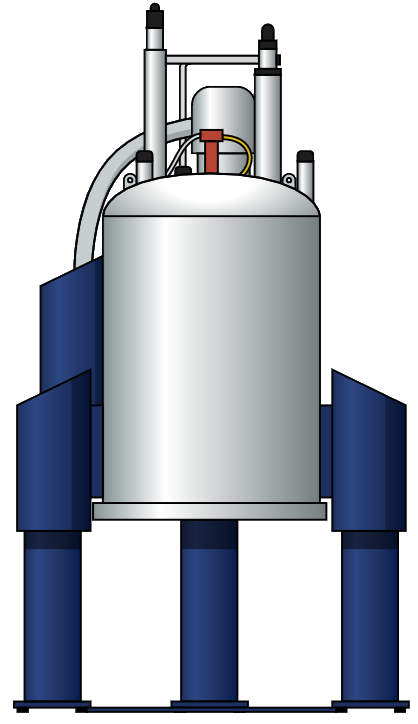 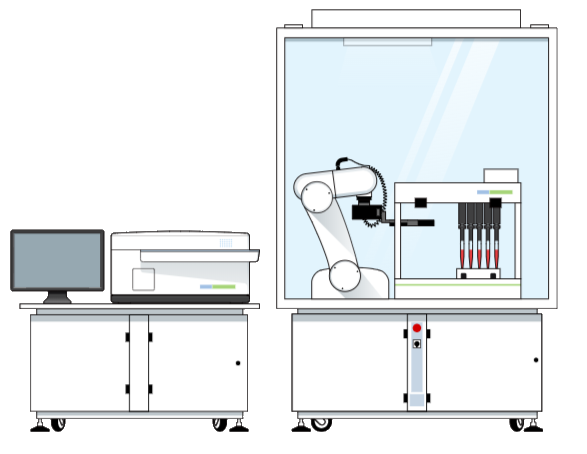 Fase I
Fase II
Fase III
Fase IV
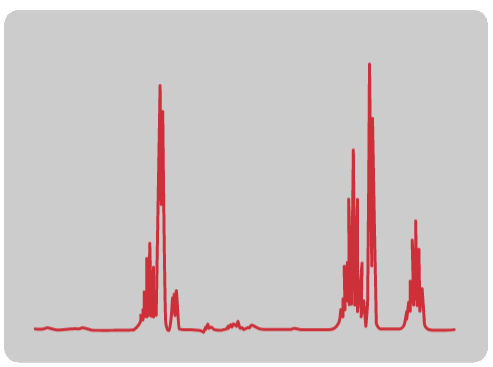 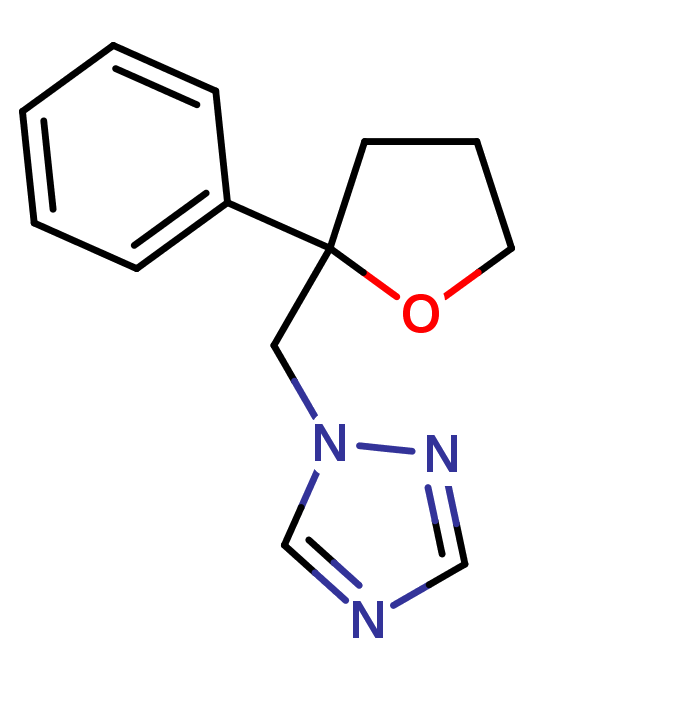 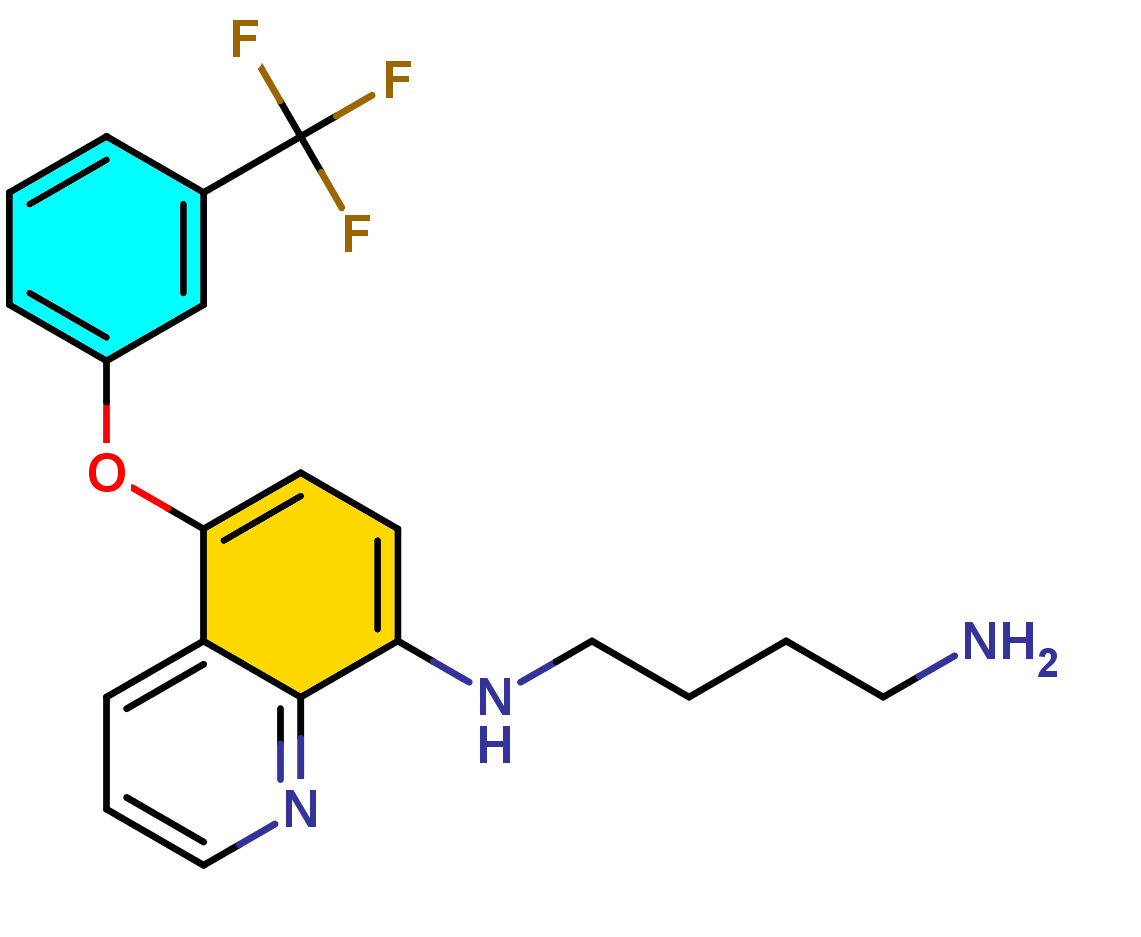 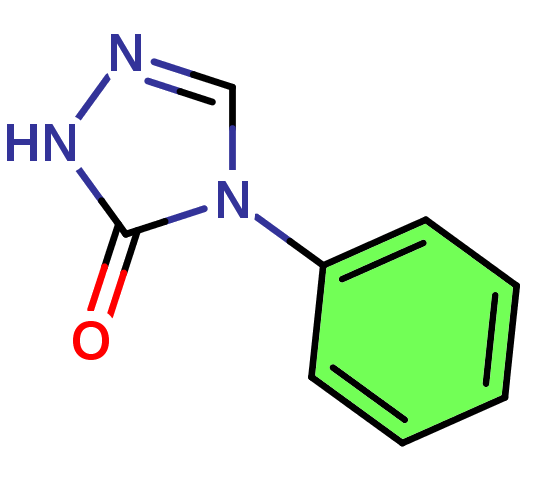 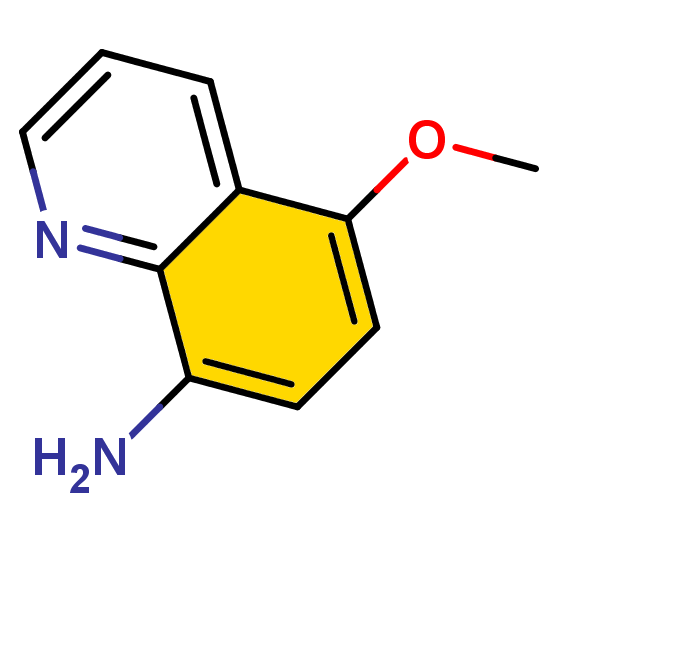 High-Throughput Screening (HTS)
6−7 anos
1−2 anos
1−2 anos
3−5 anos
>10 anos, investimento de até 2,6 bilhões e ↑ risco
G. Schneider. Nat. Rev. Drug Discov. 17 (2017) 97–113.
Dahlin et al. Nat. Rev. Drug Discov. 14 (2015) 279–294.
[Speaker Notes: Livre]
GÊNESE PLANEJADA DE FÁRMACOS
Biologia estrutural
Interações intermoleculares
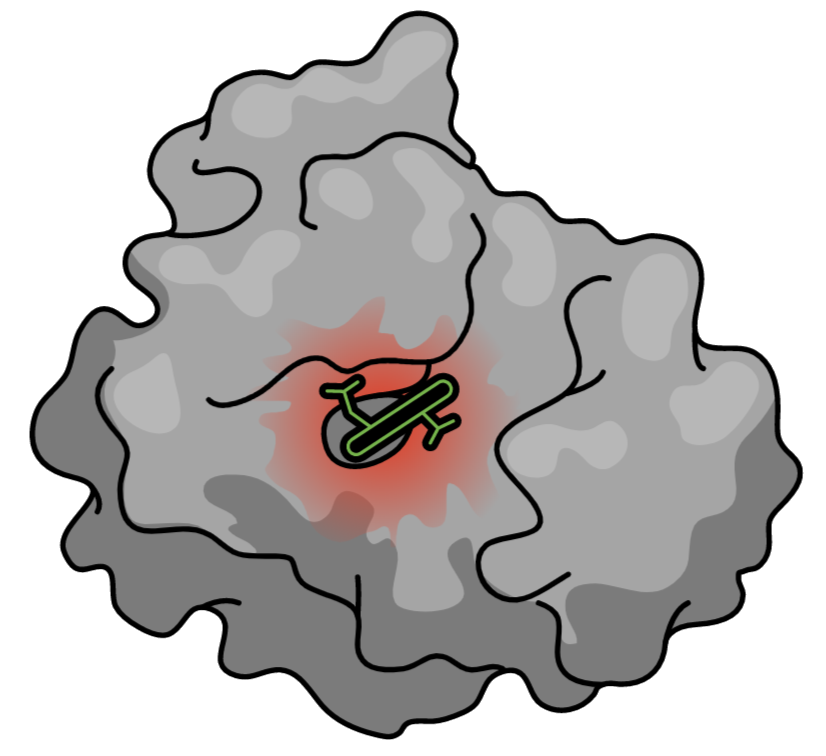 Otimização
Pré-clínica
Triagem
Validação do alvo
Concepção
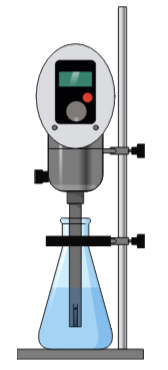 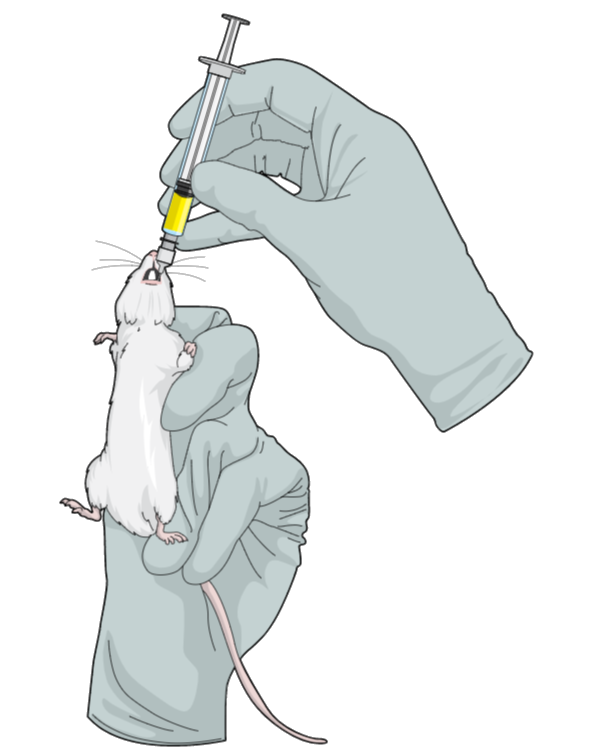 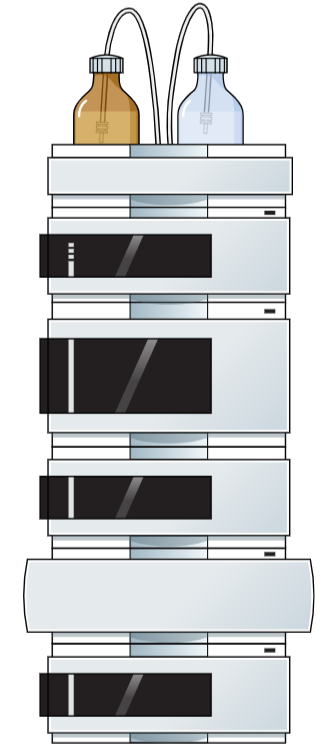 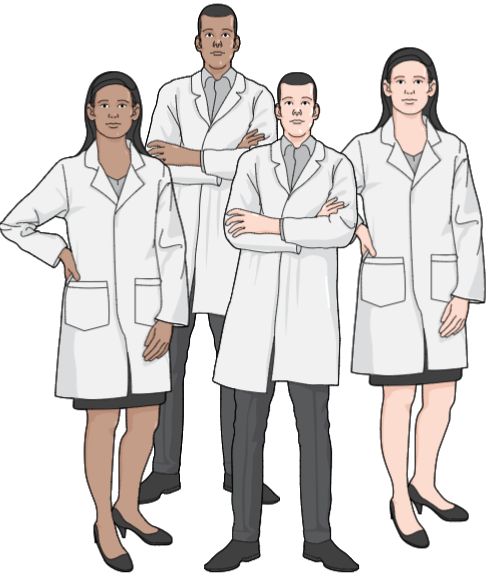 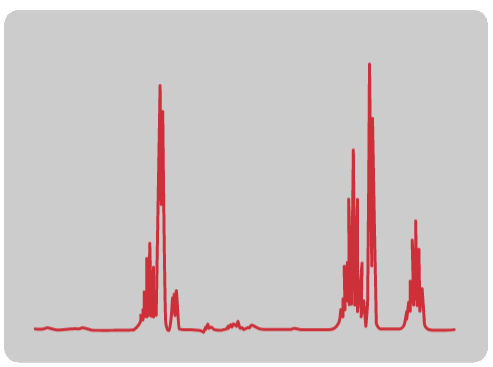 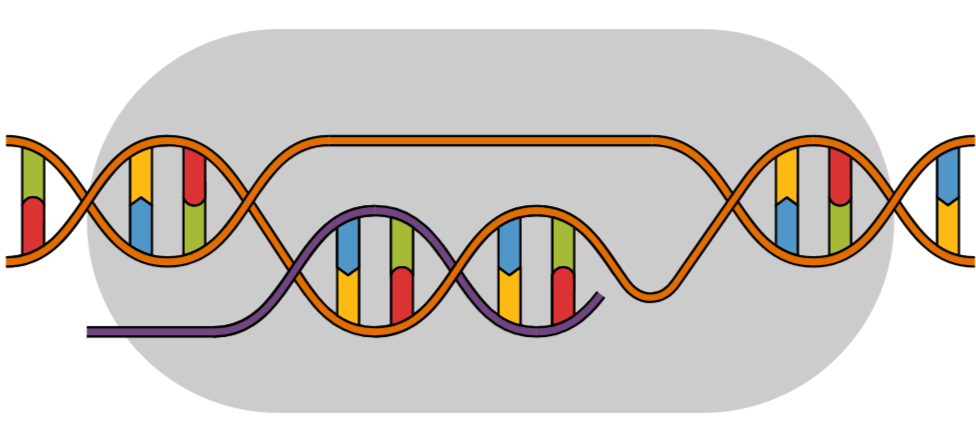 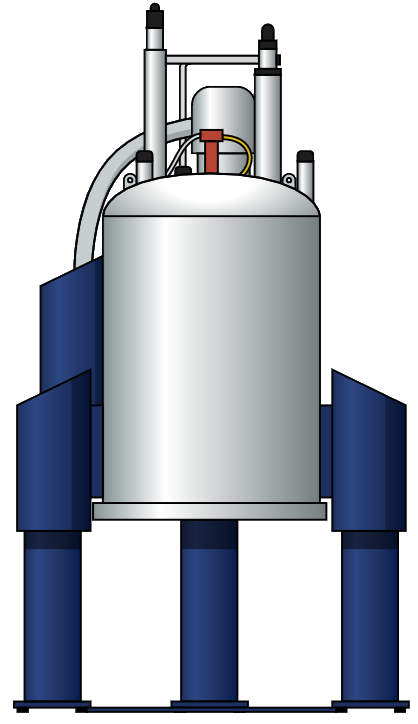 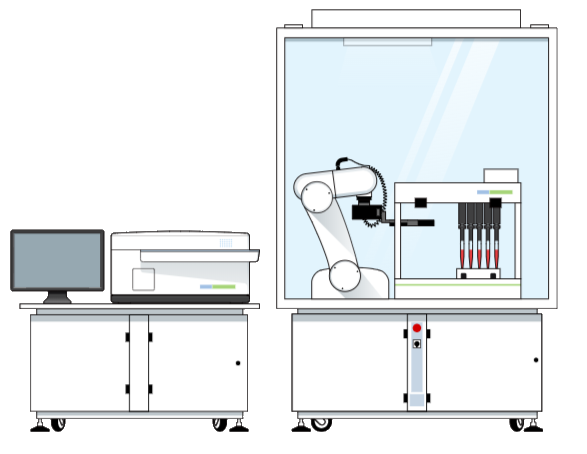 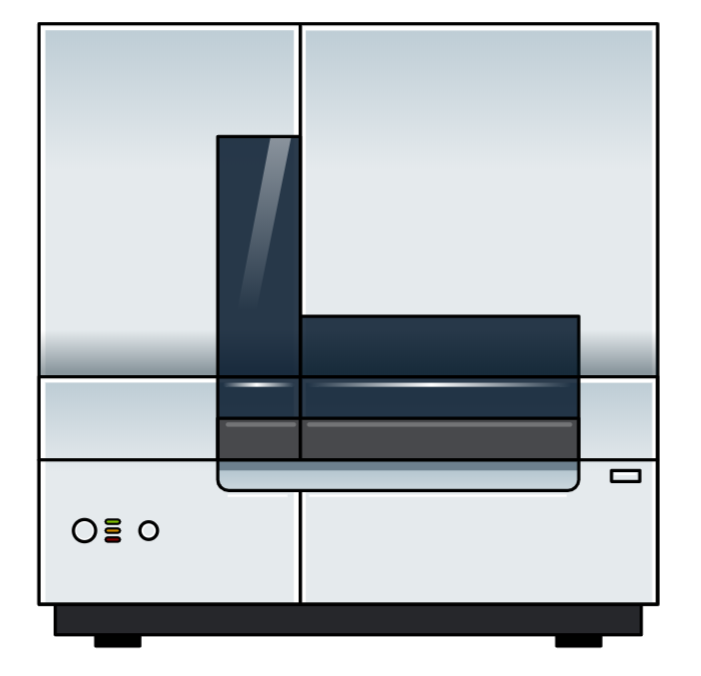 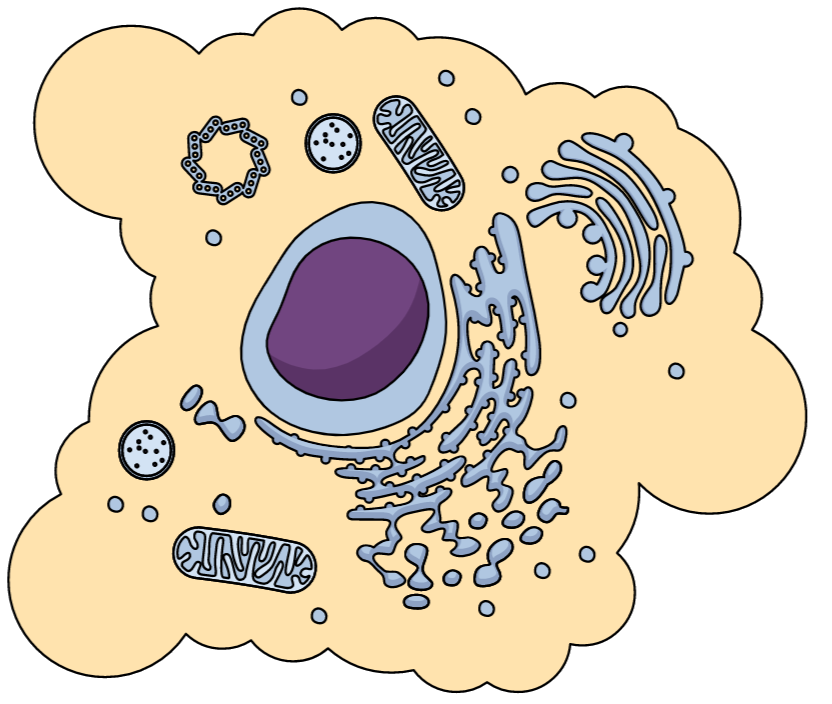 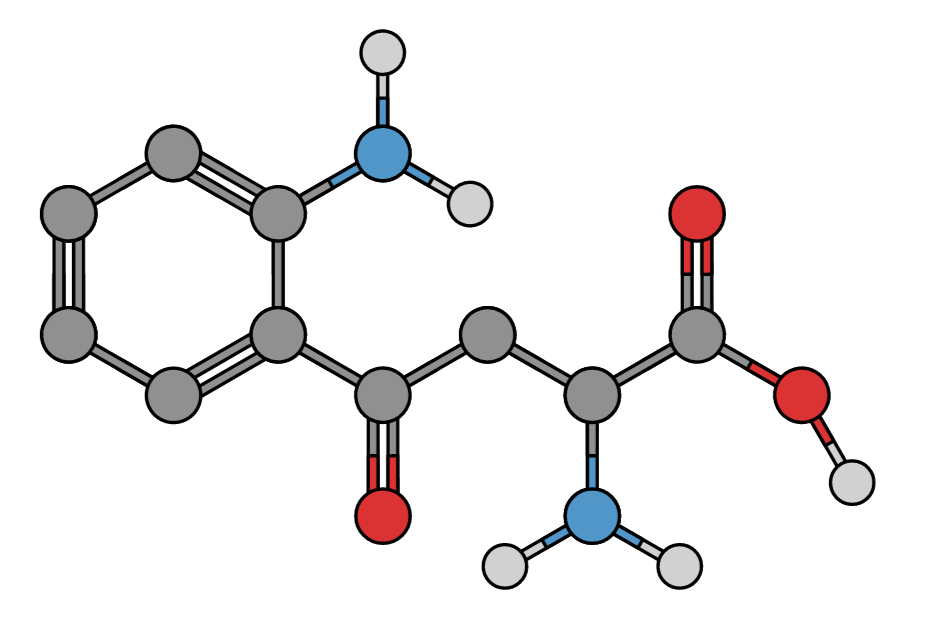 Clonagem, expressão e purificação da proteína Silenciamento do gene
Planejamento do projeto
Equipe interdisciplinar
Síntese de séries congêneres
Substituições moleculares
Química combinatória
Triagem de alta vazão (HTS)
Avaliação biológica in vivo e ADMETox
Composto ativo
Fase I
Fase III
Fase II
Registro
Fase IV
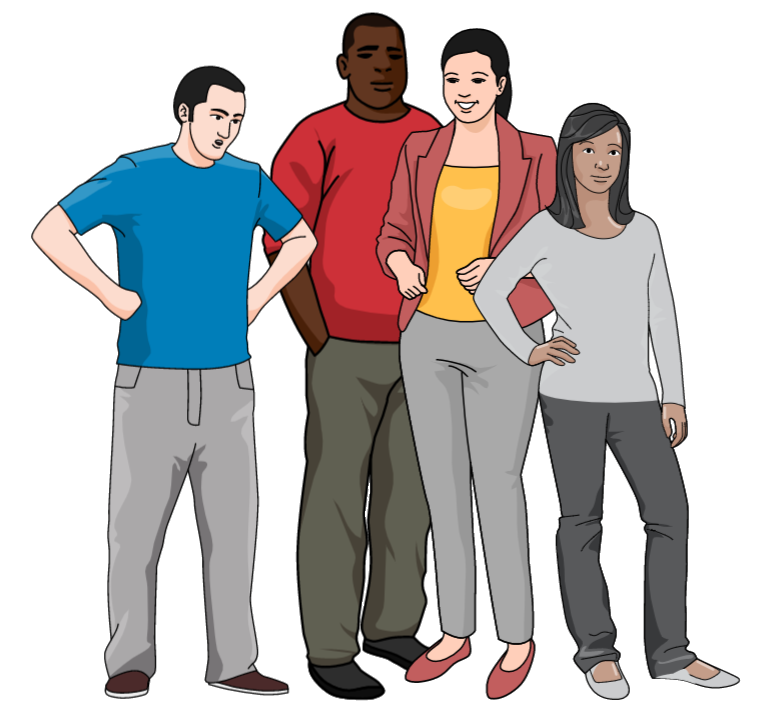 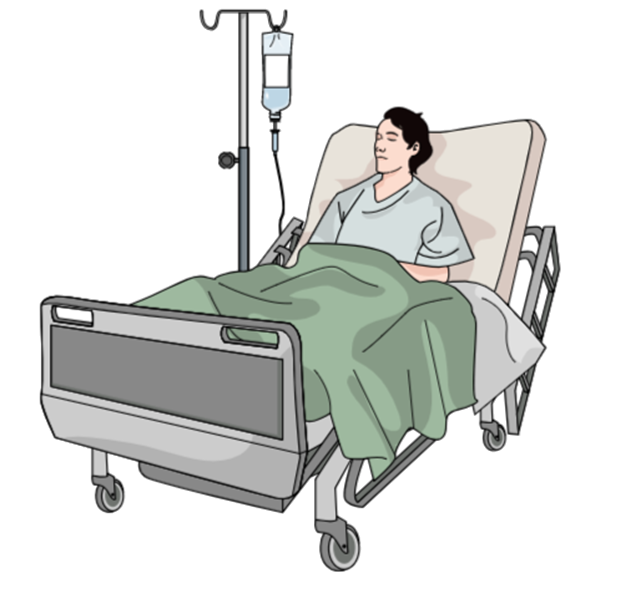 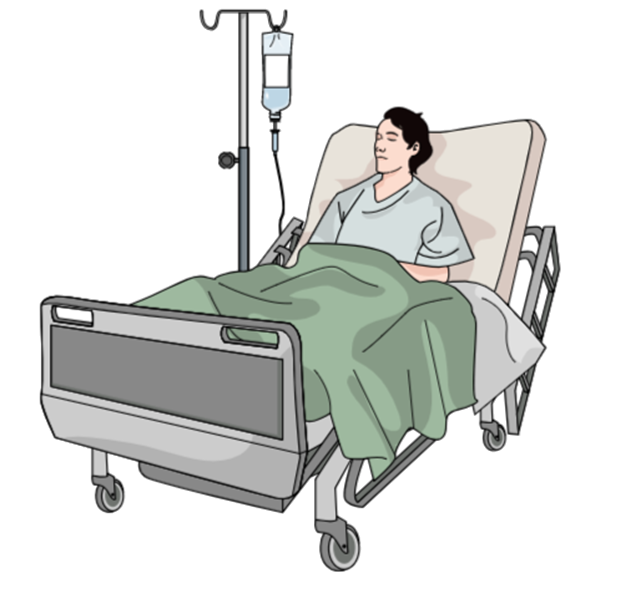 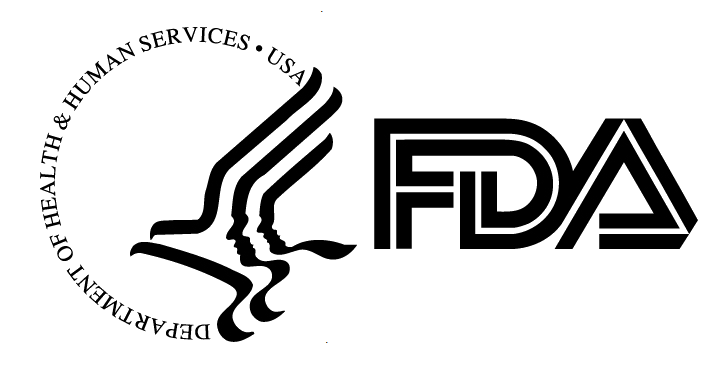 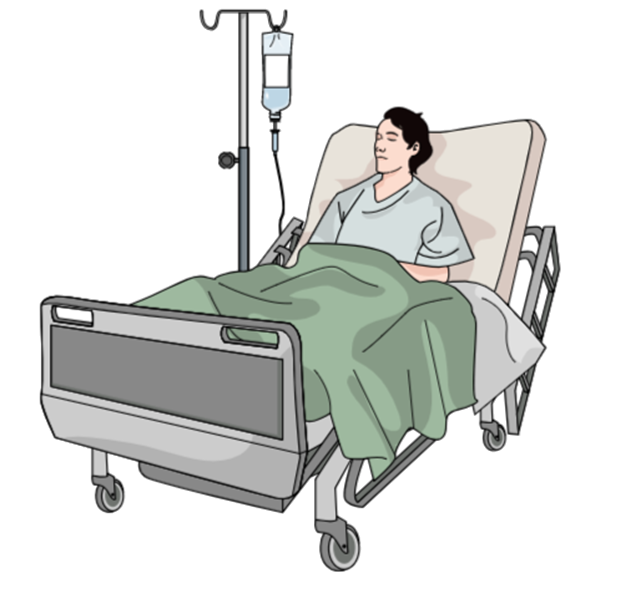 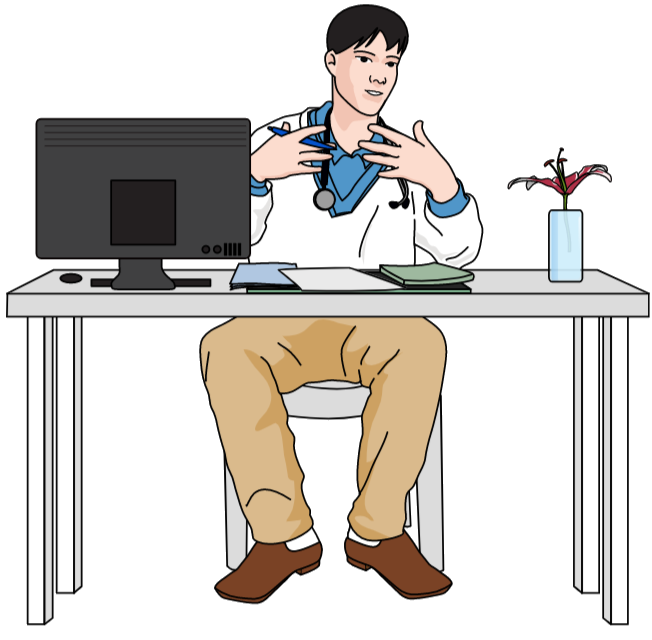 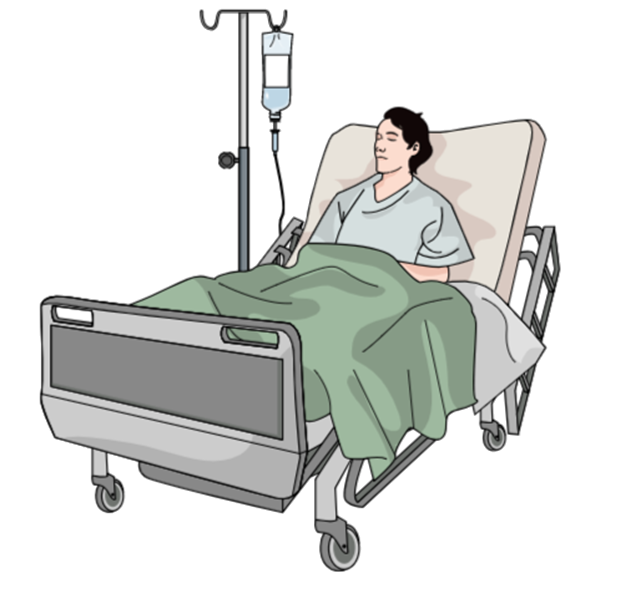 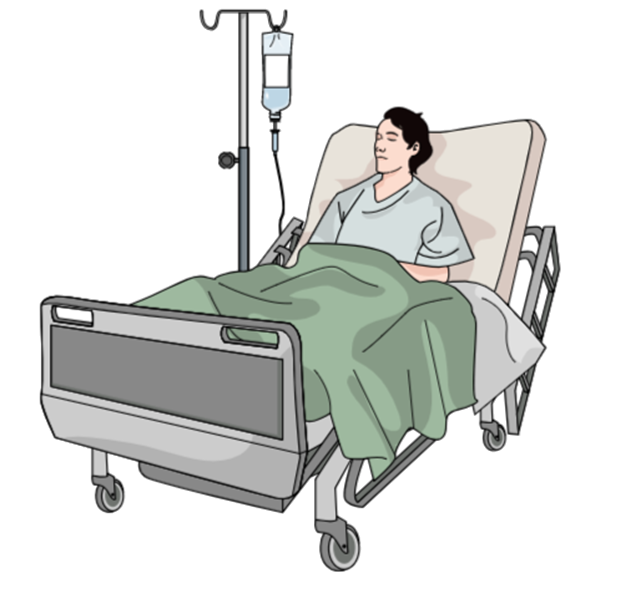 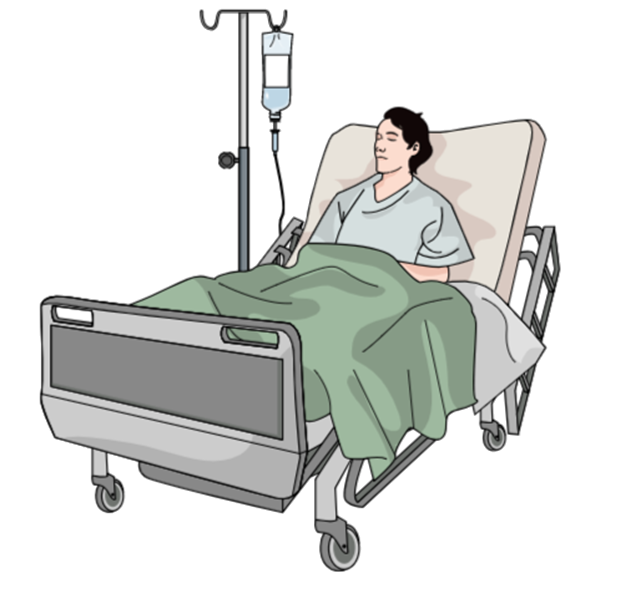 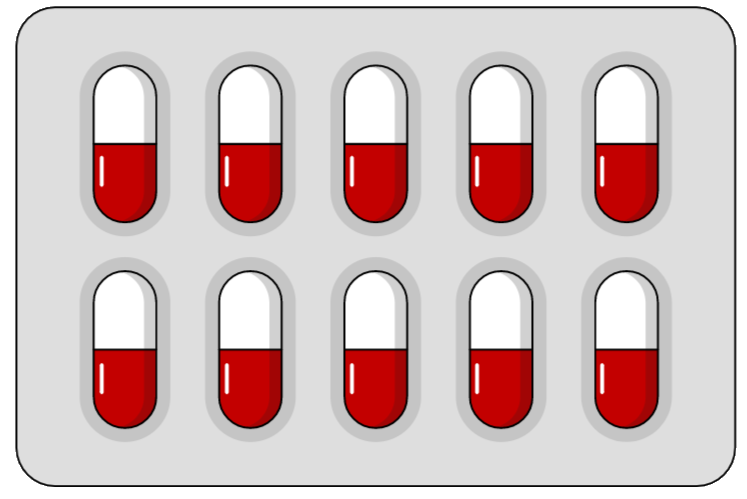 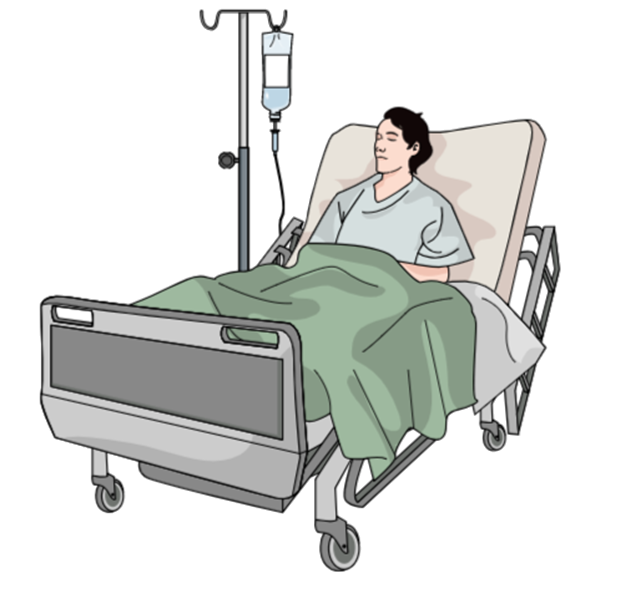 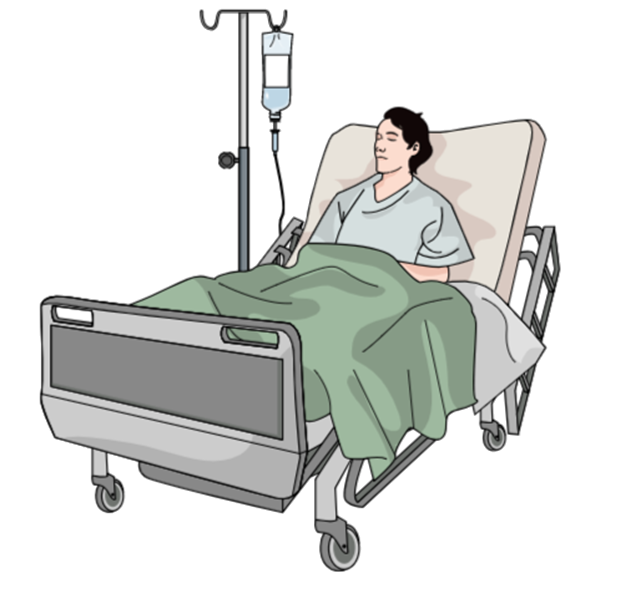 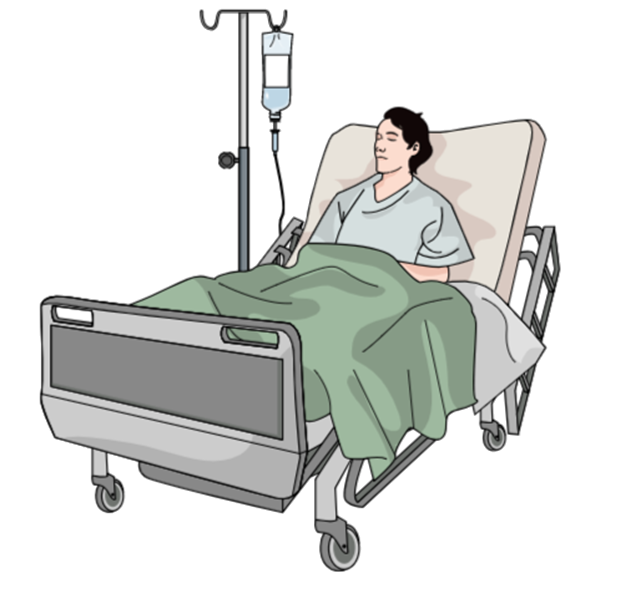 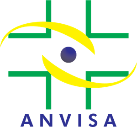 Estudos de toxicidade em (~25) indivíduos saudáveis
Estudos de eficácia e segurança (~150 indivíduos doentes)
Estudos de eficácia e segurança e ADMETox (~1500 indivíduos doentes)
Uso do medicamento na prática clínica e farmacovigilância
Registro do fármaco em agencias regulatórias
TRIAGEM DE ALTO RENDIMENTO (HTS)
Milhares
2000
Placa 1536 poços
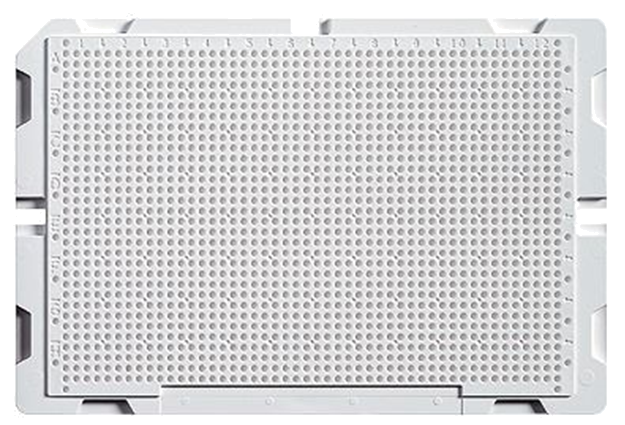 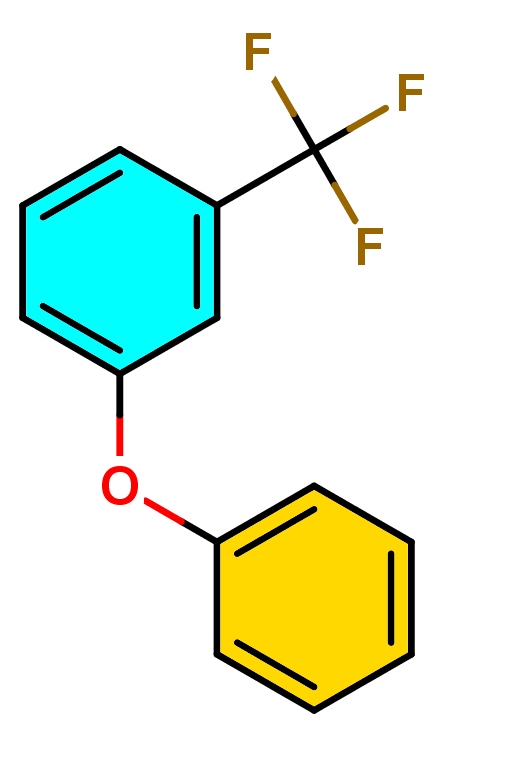 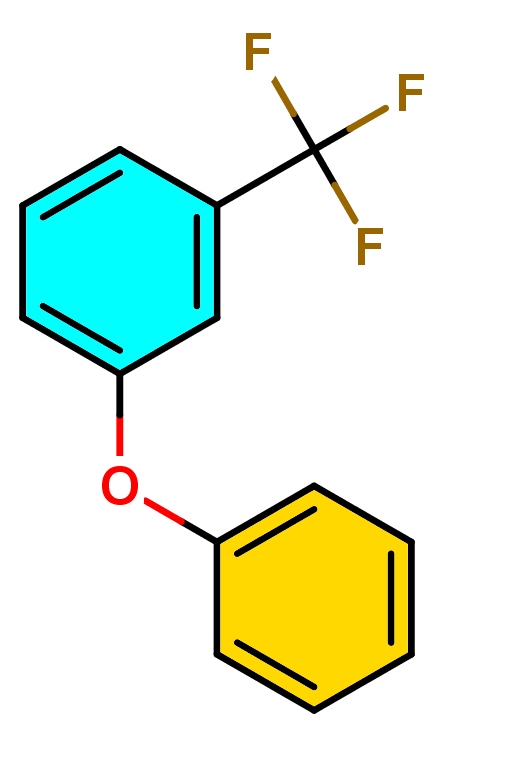 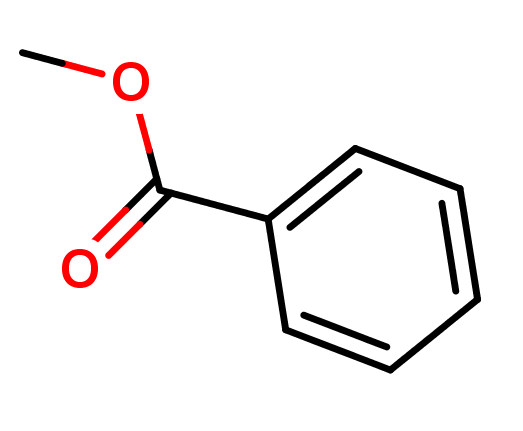 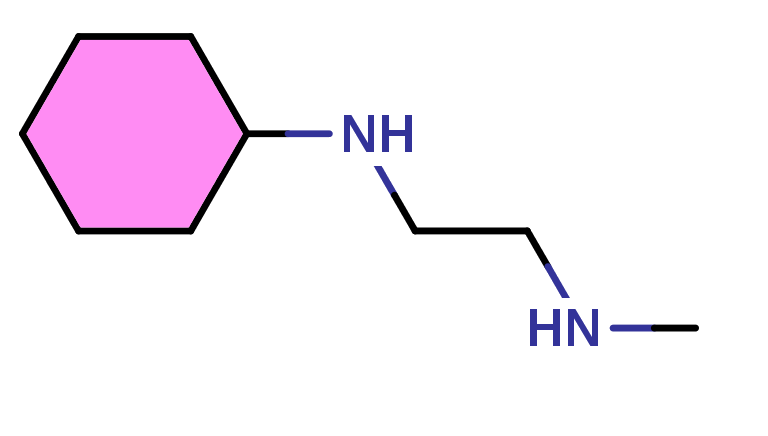 1998
Placa 384 poços
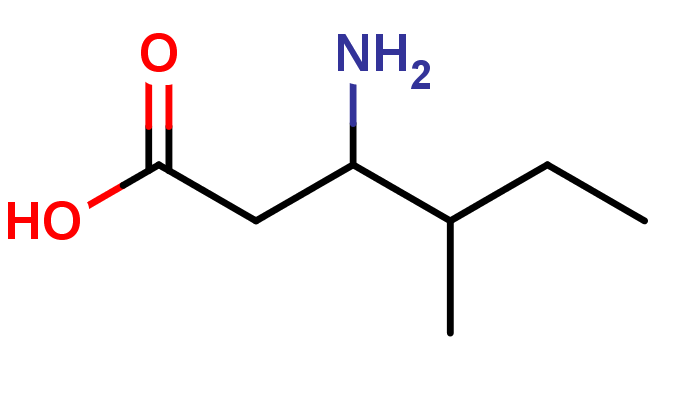 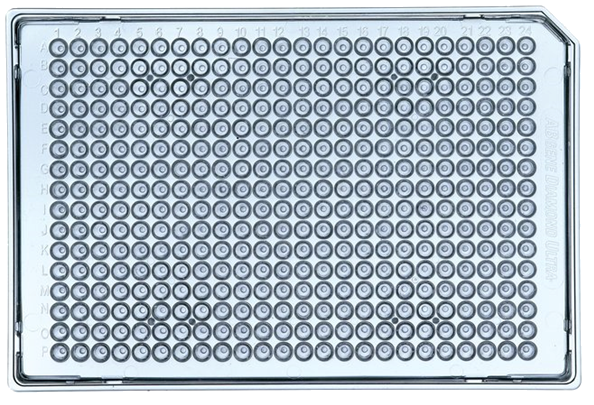 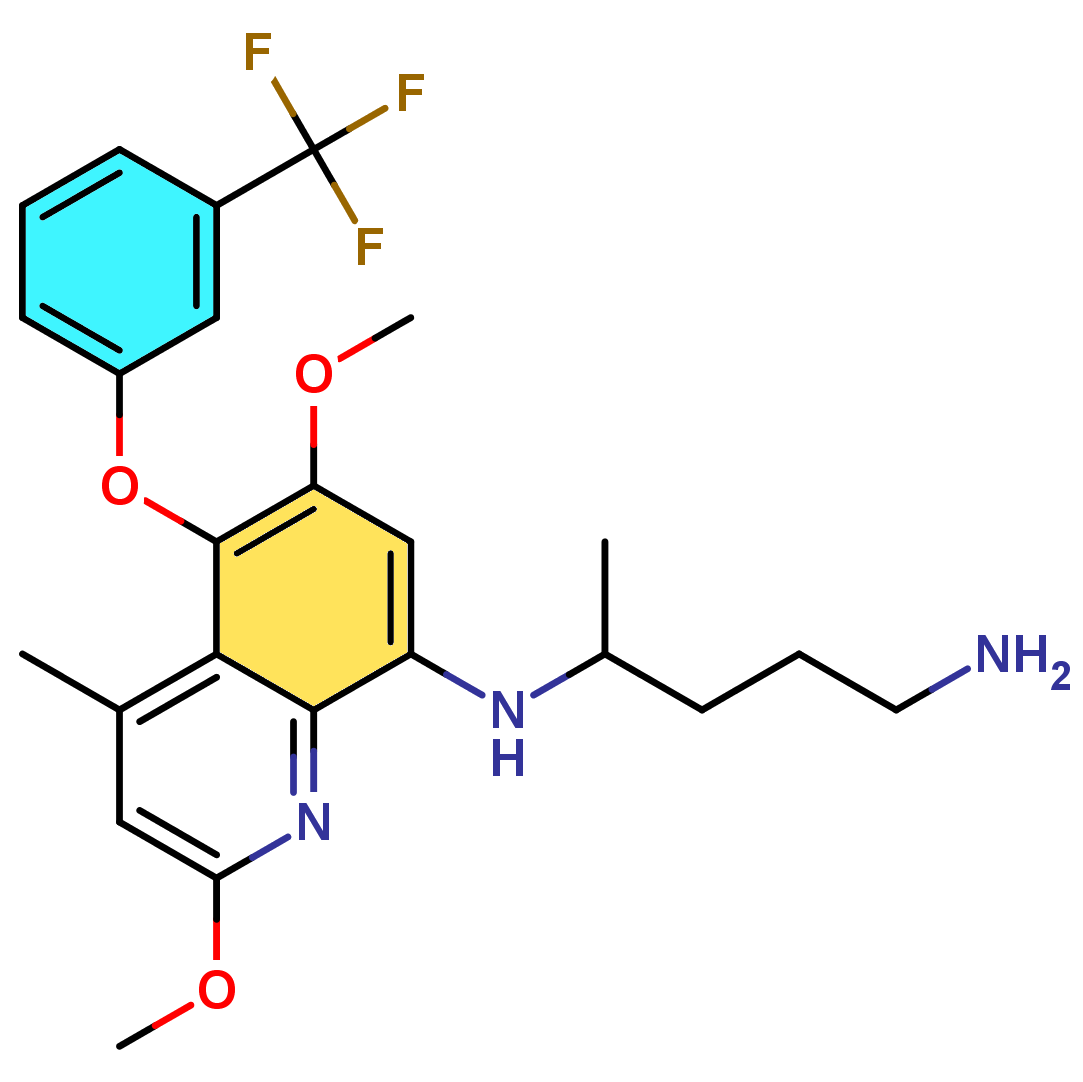 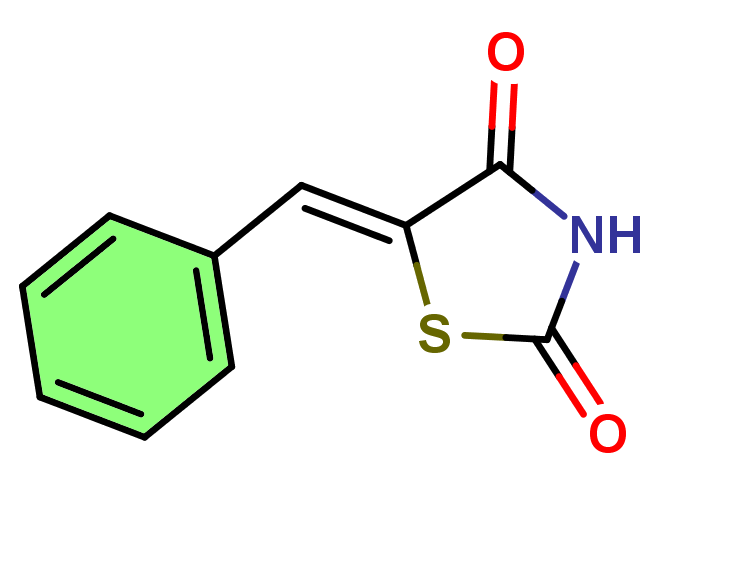 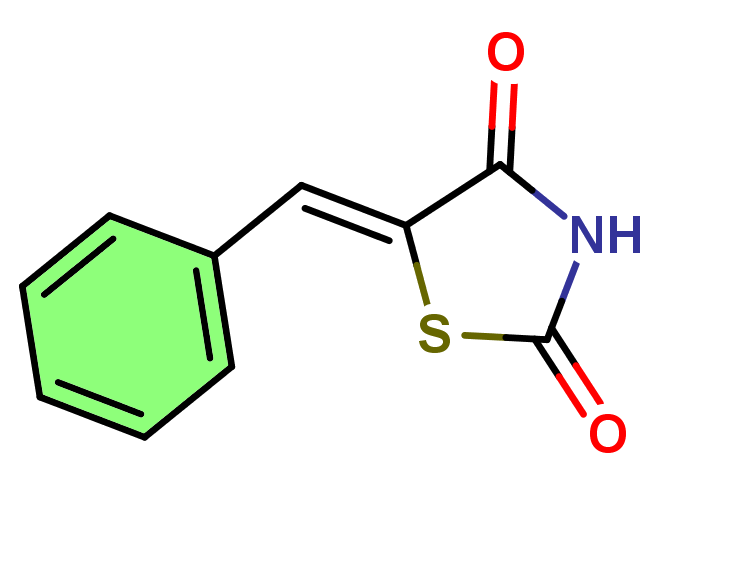 1994
Placa 96 poços
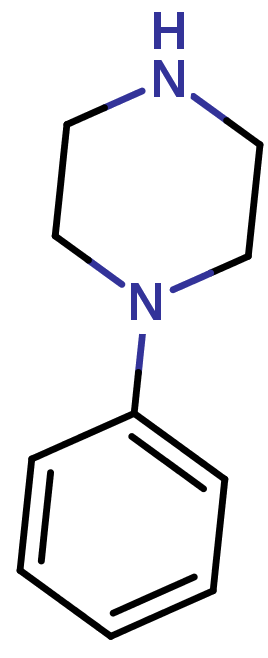 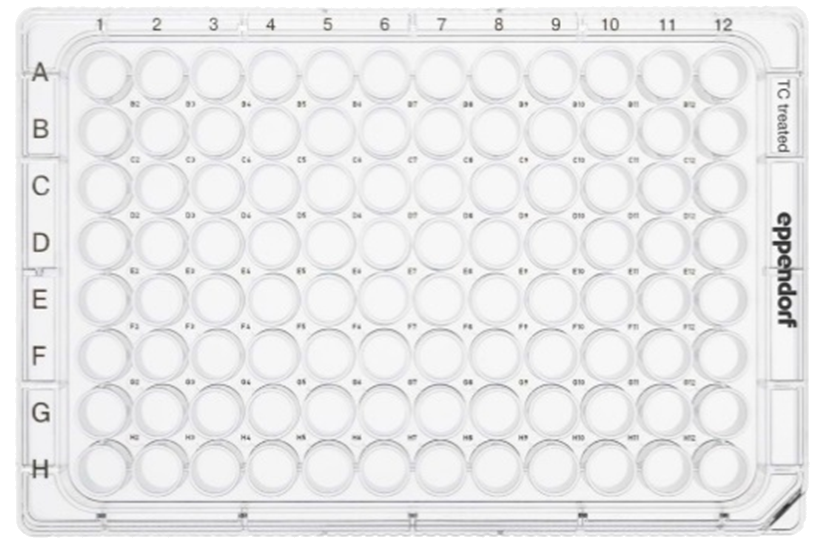 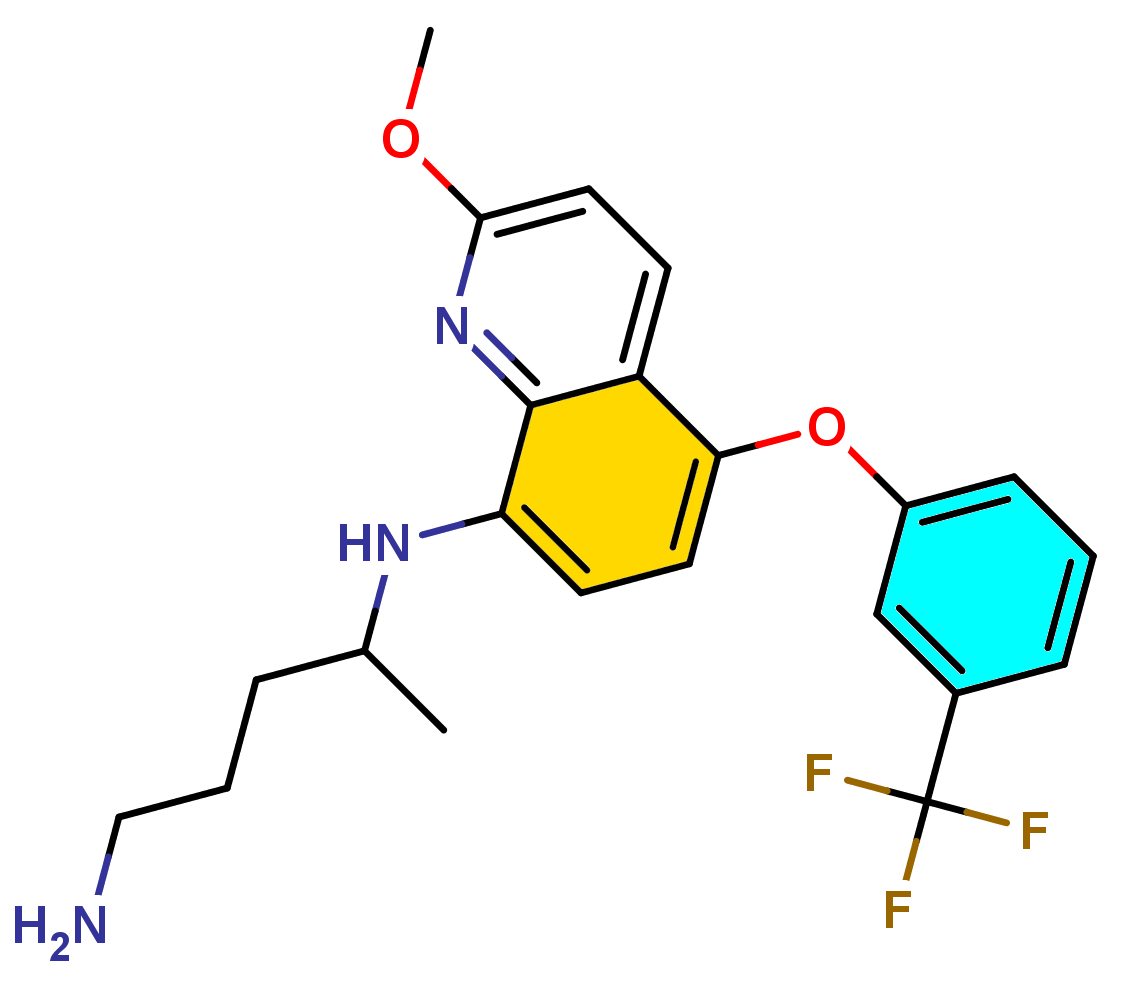 Dezenas
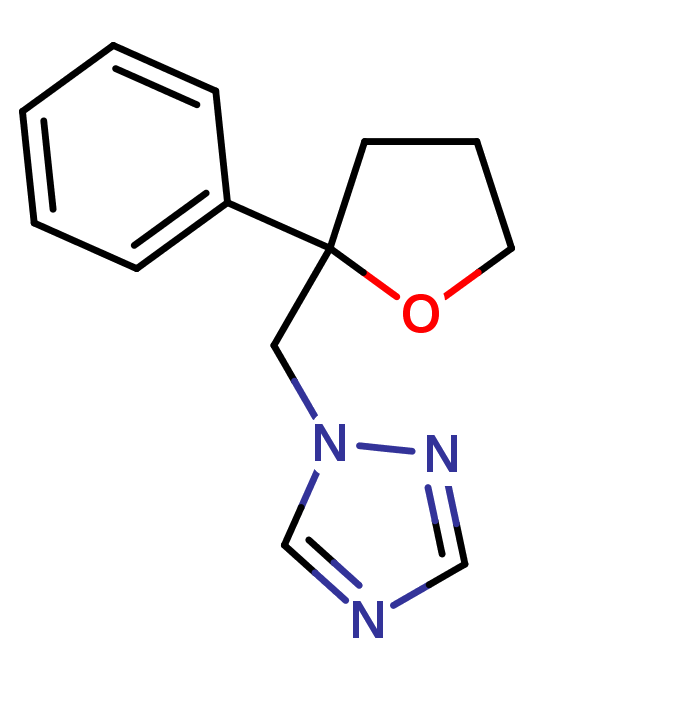 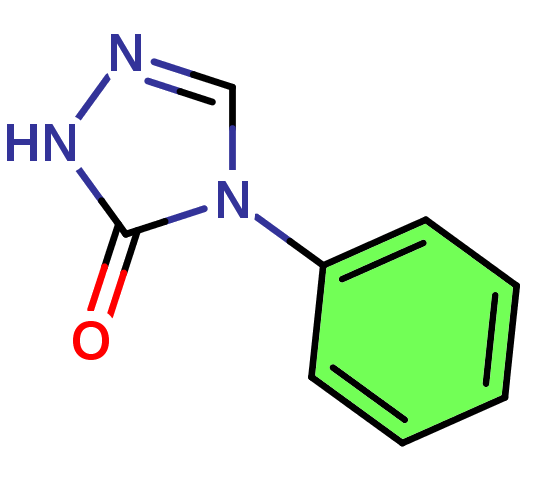 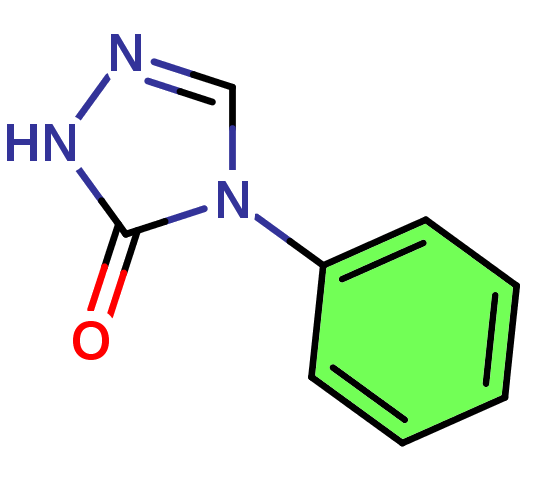 Sistema integrado autômata que consiste em um ou mais robôs transporta ensaios de microplacas de estação em estação para a amostra e adição de reagentes, mistura, incubação, e finalmente leitura ou detecção
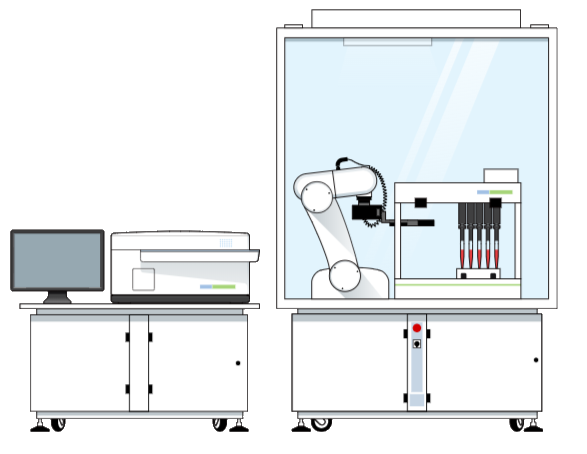 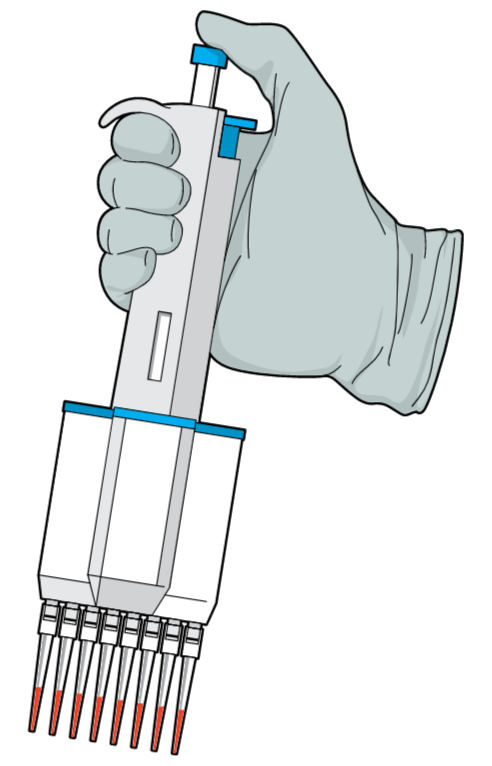 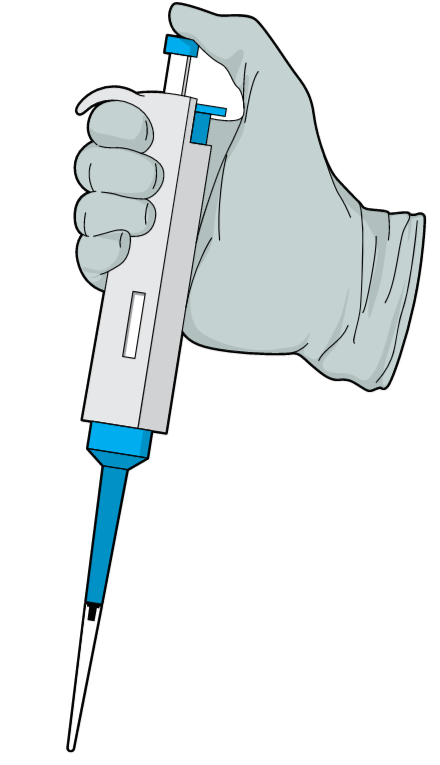 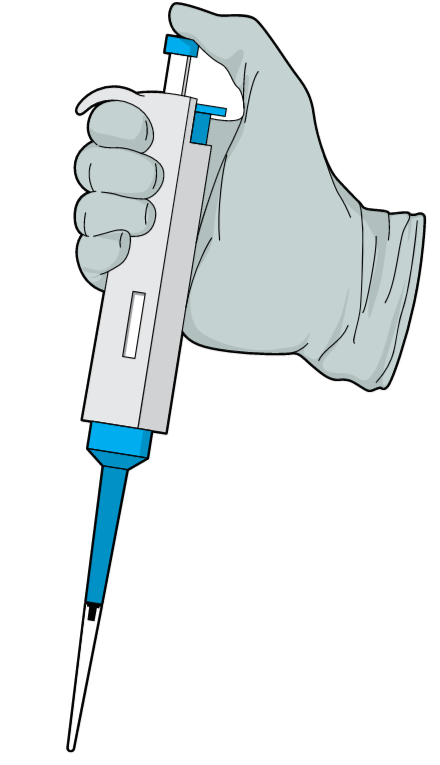 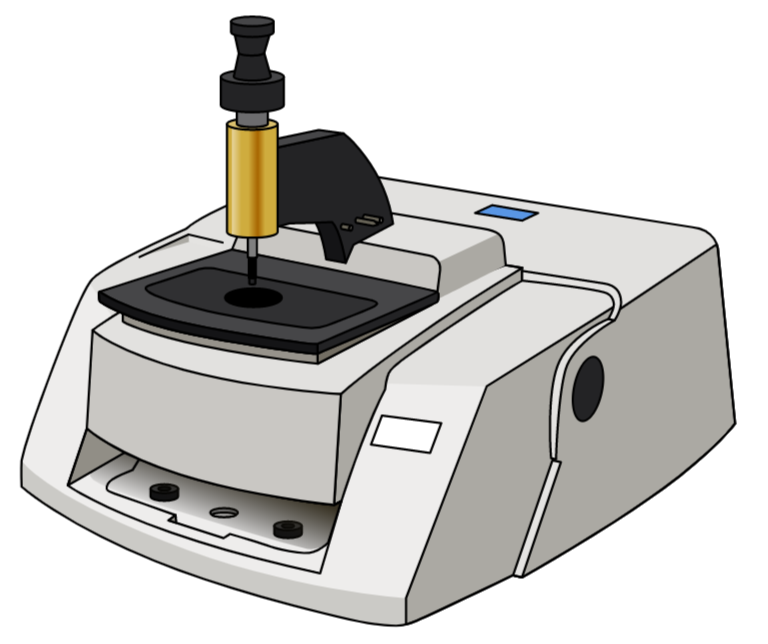 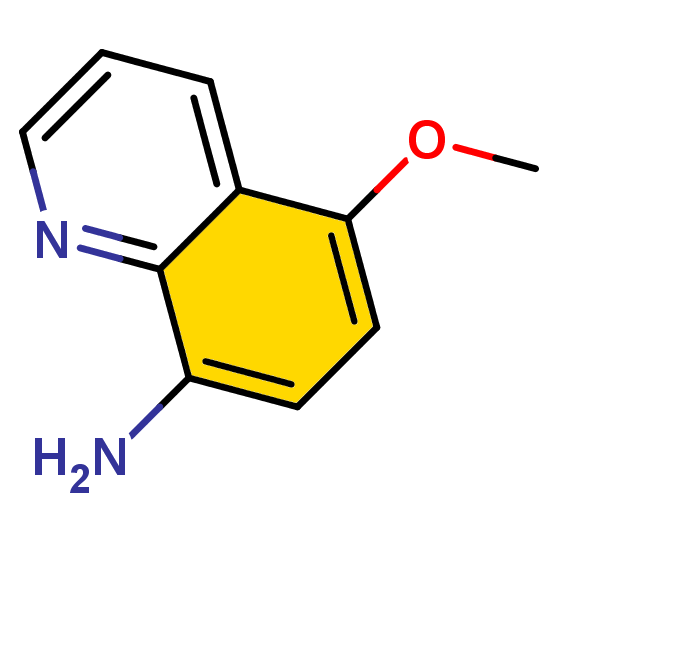 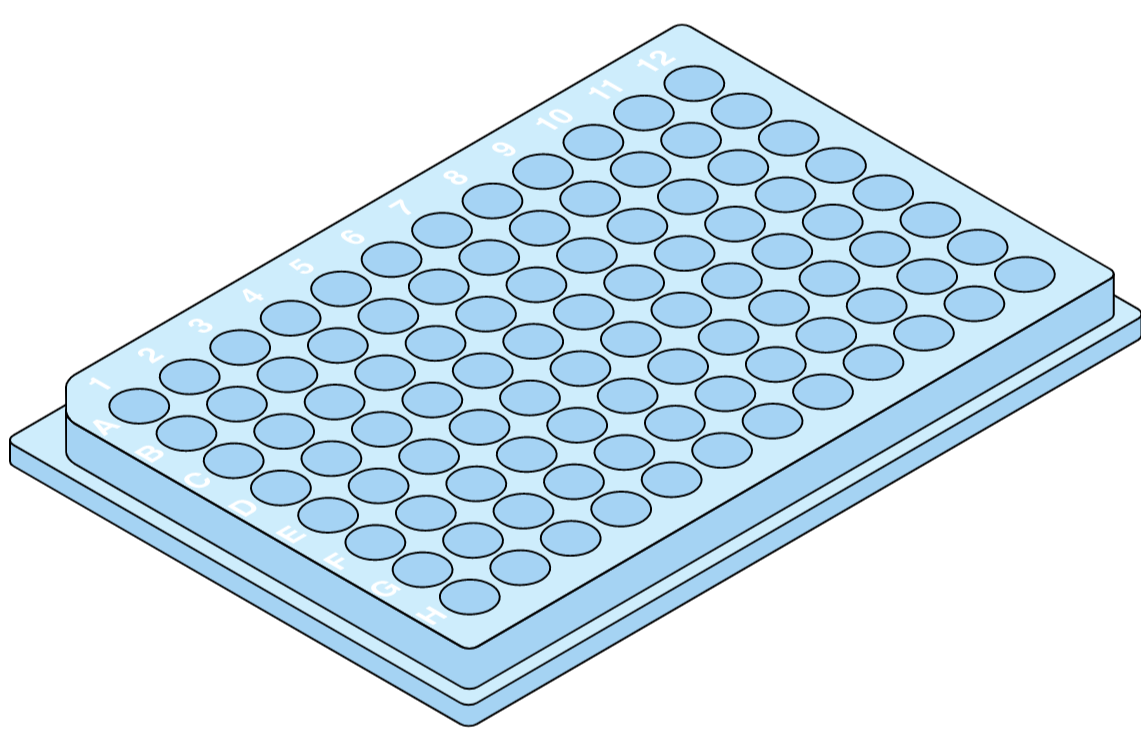 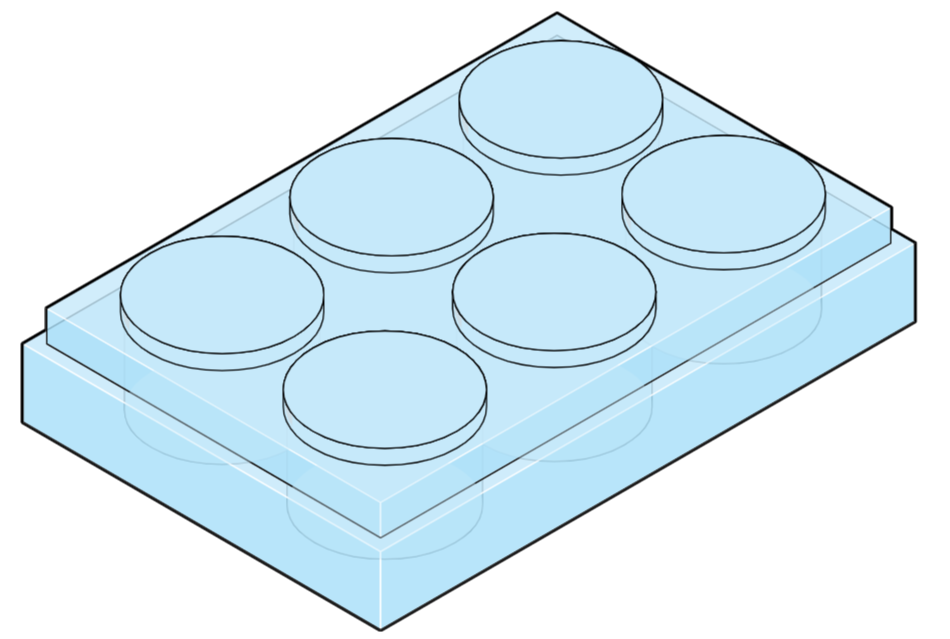 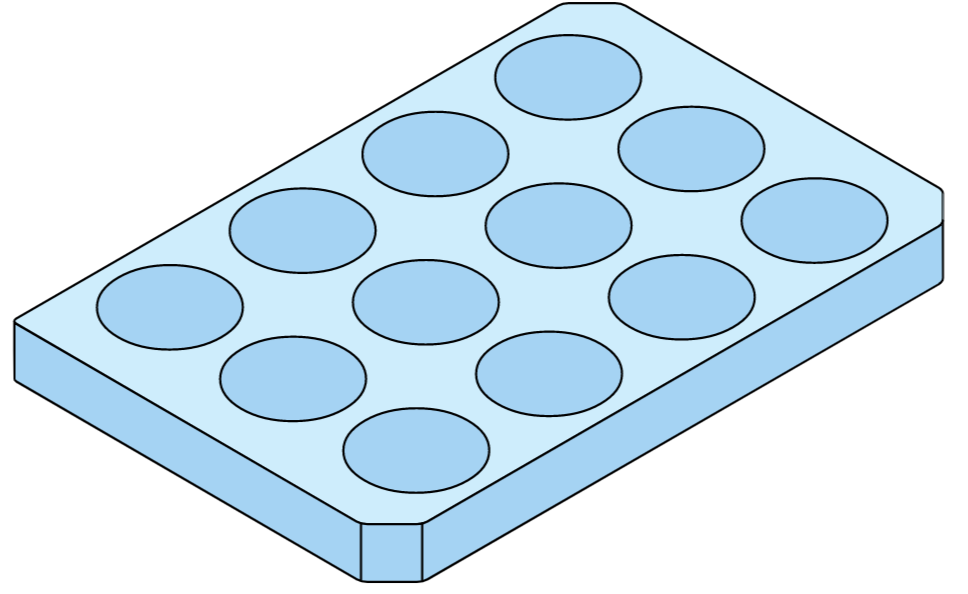 PLANEJAMENTO E OTIMIZAÇÃO DE COMPOSTOS LÍDERES
Planejamento
Síntese orgânica
Identificação dos hits
Ensaios de HTS
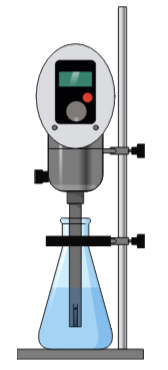 Composto ativo
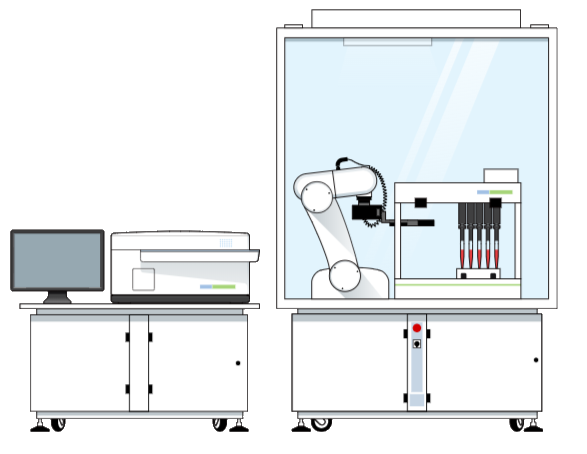 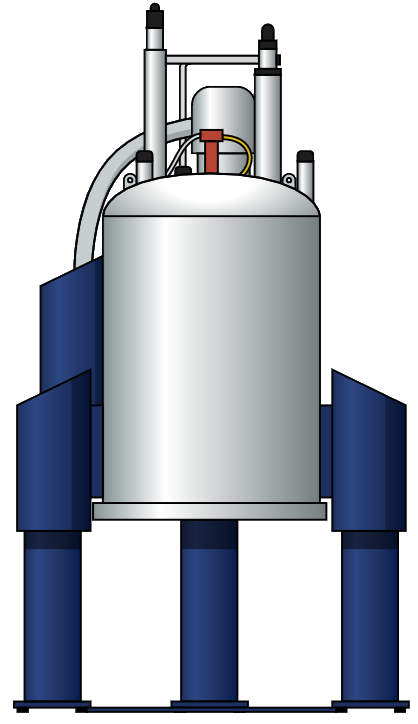 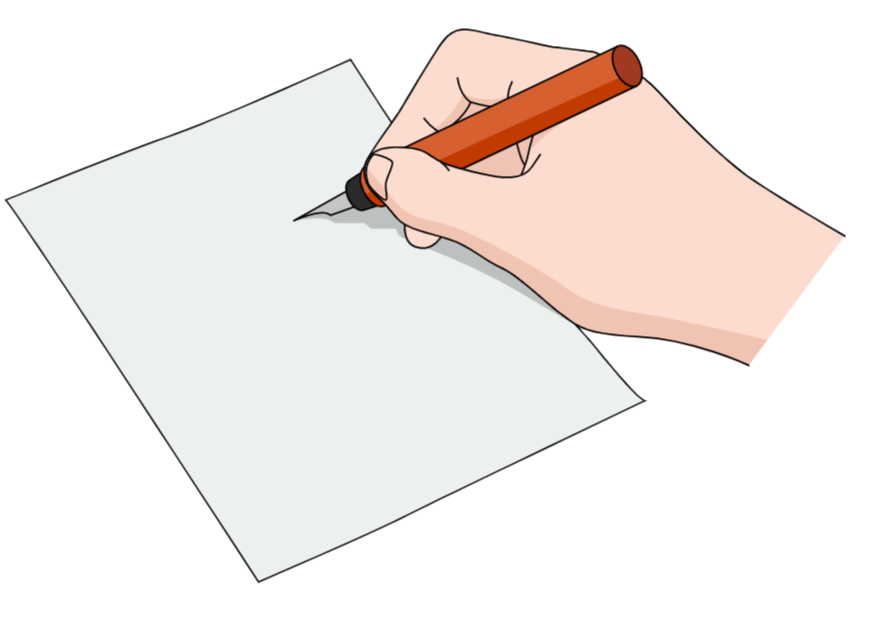 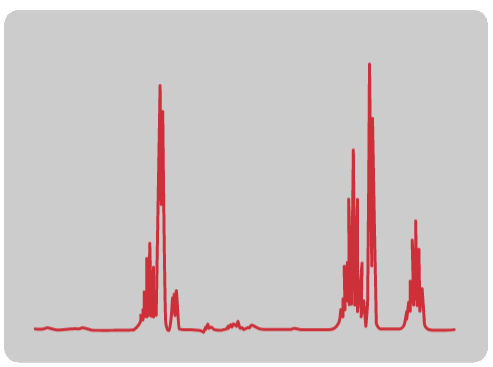 Composto líder
Baixa potência (µM)
Baixa seletividade
Estratégias de modificação molecular (bioisosterismo, hibridação, simplificação, etc.)
Síntese das moléculas planejadas
Triagem de alto rendimento
Taxa de sucesso 0,1 a 1%
Avaliação in vivo
Nova avaliação in vitro
Fase clínica
Avaliação pré-clínica
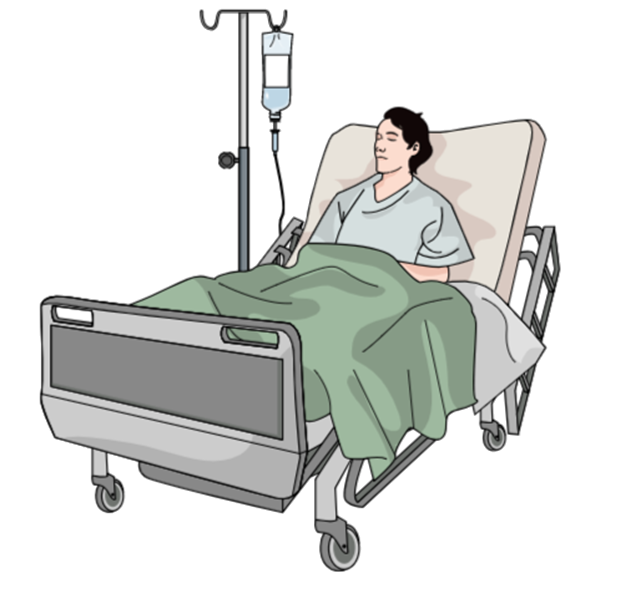 Receptor
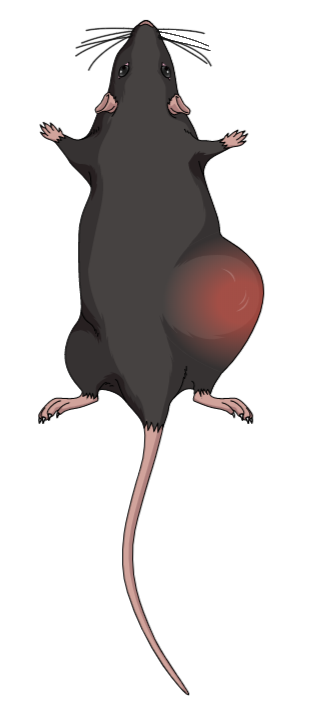 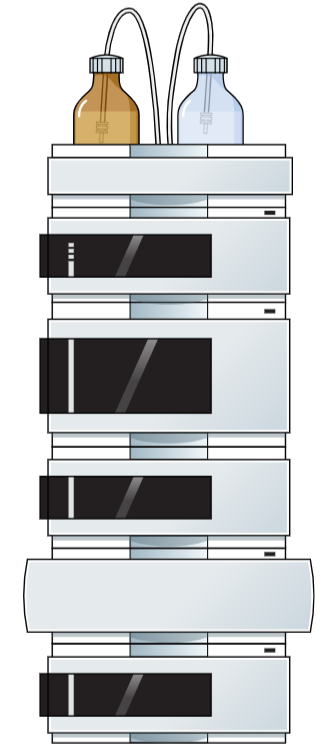 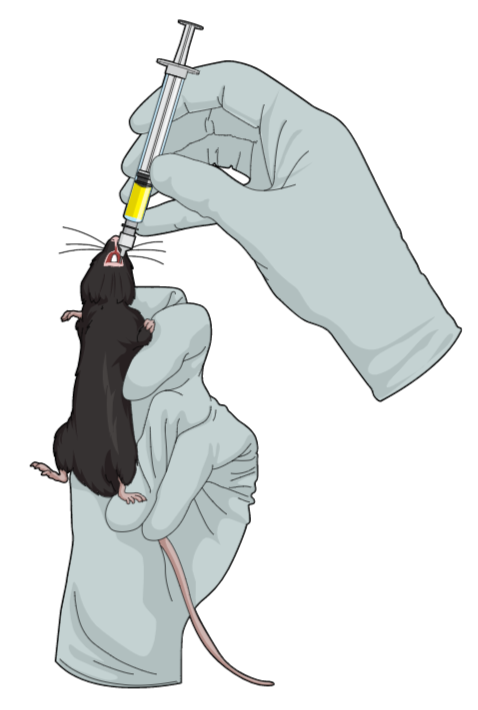 Receptor
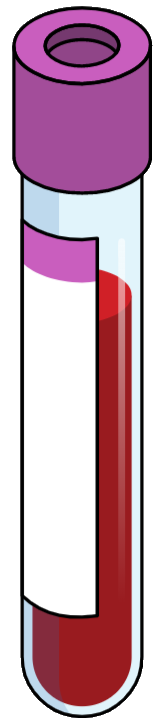 Citotoxicidade, ligação as proteínas plasmáticas, inibição de CYP 450 e hERG
Estudos com seres humanos
Estudos de propriedades farmacocinéticas e toxicológicas
Ação farmacológica em animais (modelos experimentais)
DESCOBERTA DOS ANTIGRIPAIS
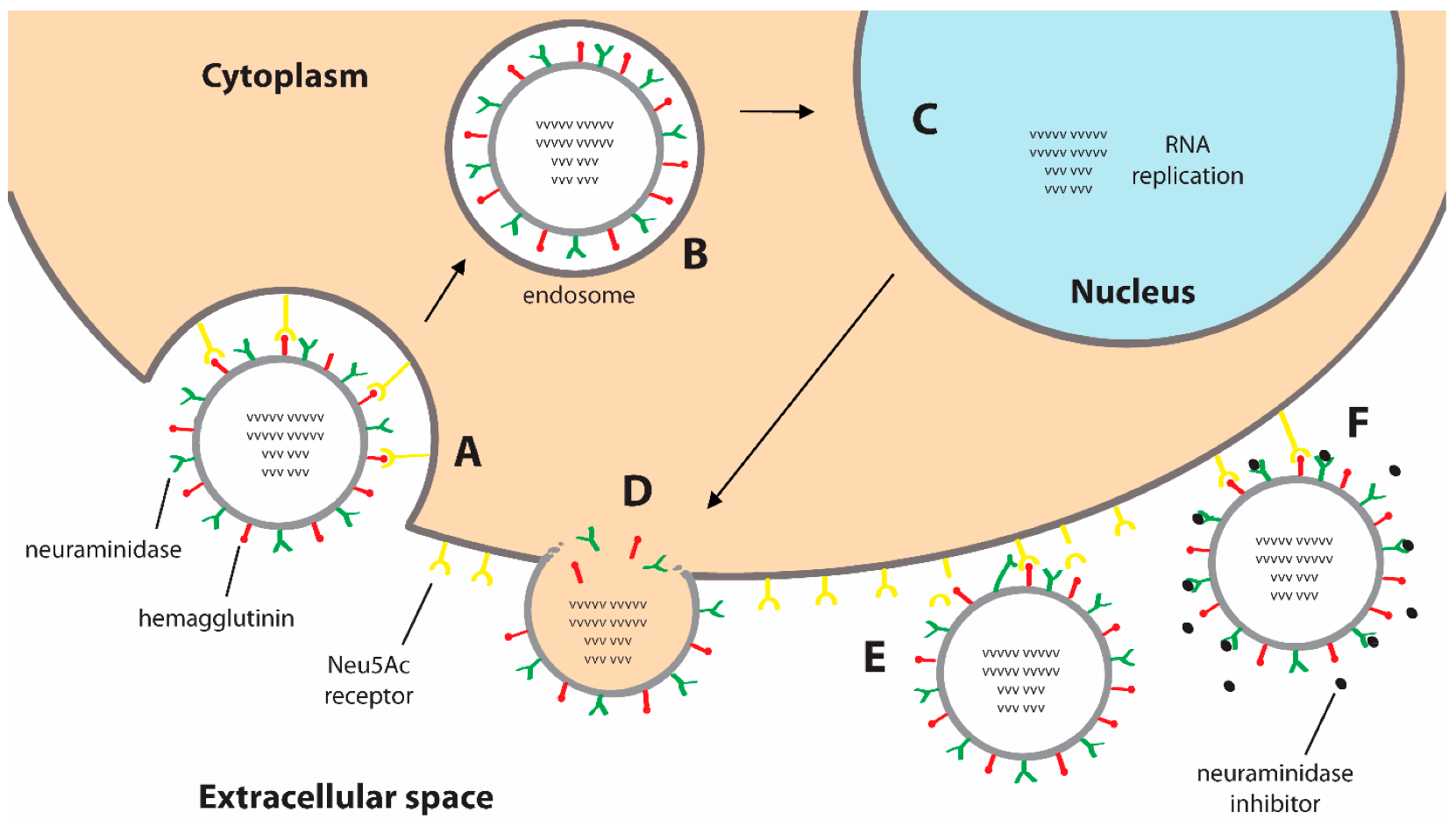 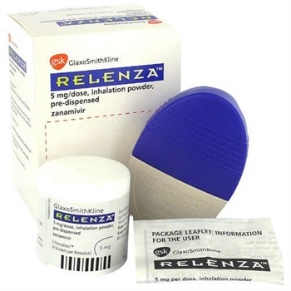 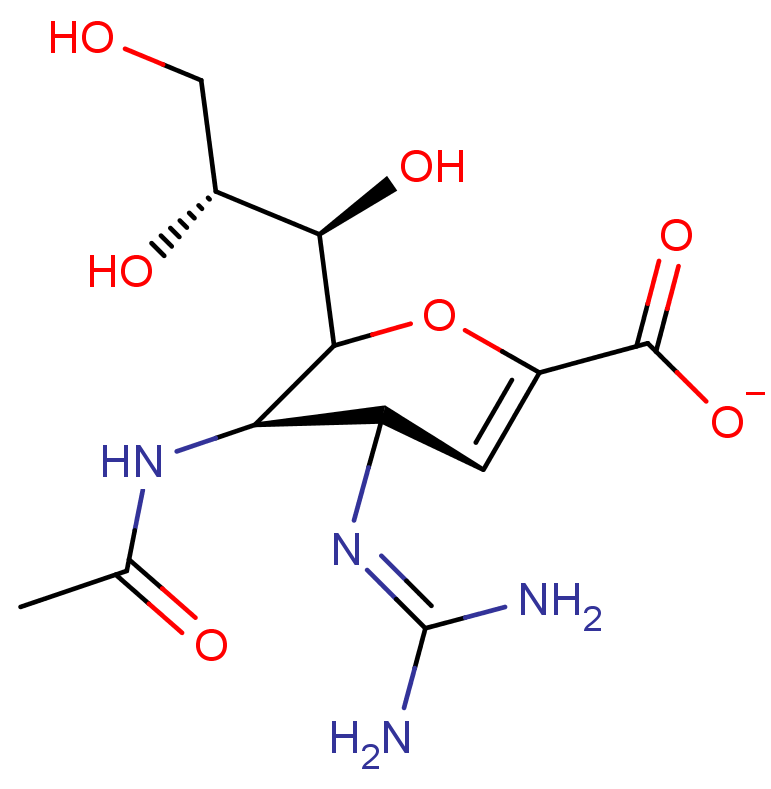 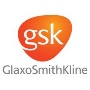 Zanamivir
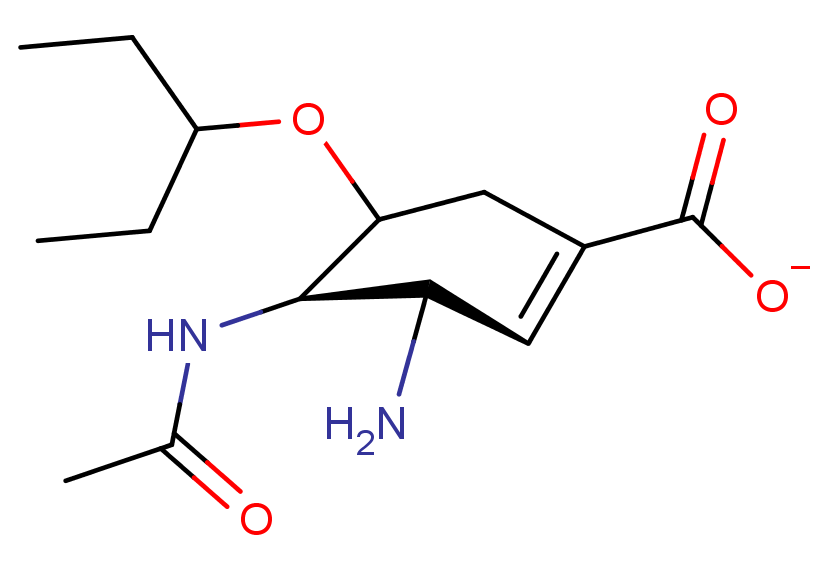 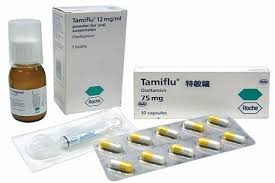 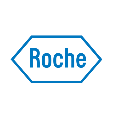 Oseltamivir
PLANEJAMENTO BASEADO EM FRAGMENTOS (FBDD)
Planejamento tradicional
Planejamento baseado em fragmentos
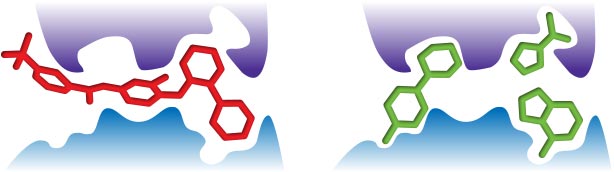 Peso molecular ≤500 Da
Aceptores de ligação de H ≤10
Doadores de ligação de H ≤5
Lipofilicidade (LogP) ≤5
Potência de 35 µM até mM
Peso molecular ≤300 Da
Aceptores de ligação de H ≤3
Doadores de ligação de H ≤3
Potência de 35 µM até mM
[Speaker Notes: Livre]
DESCOBERTA DOS ANTIGRIPAIS
Planejamento baseado na estrutura do alvo (SBDD)
Planejamento baseado no mecanismo de ação
Triagem empírica
1966
1983
1997
1969
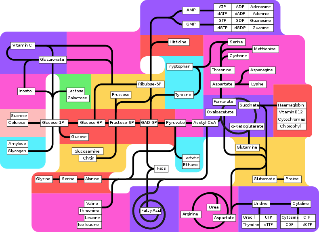 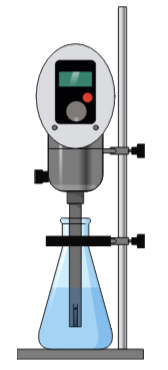 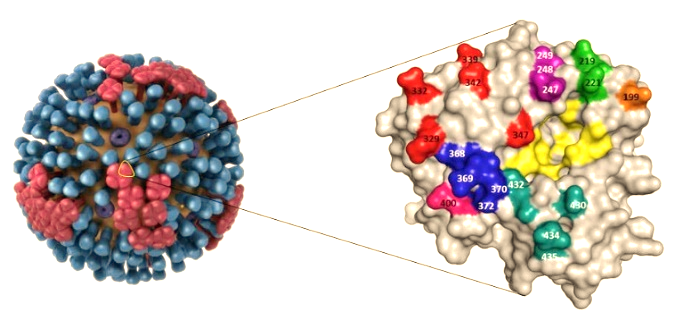 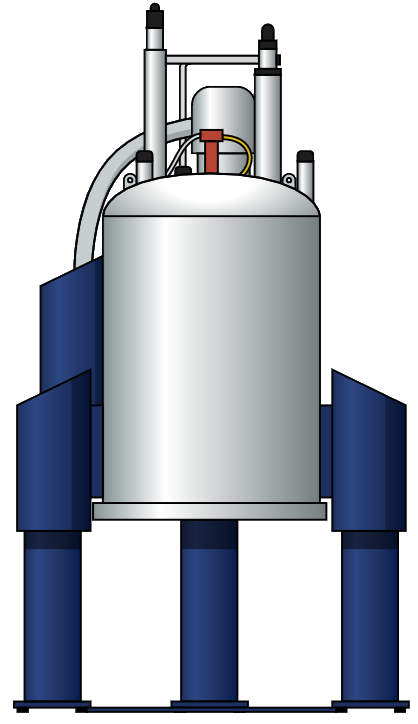 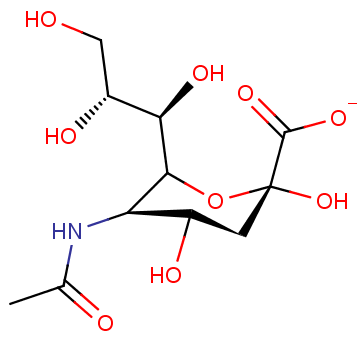 Ki ~ 4000 µM
ácido siálico
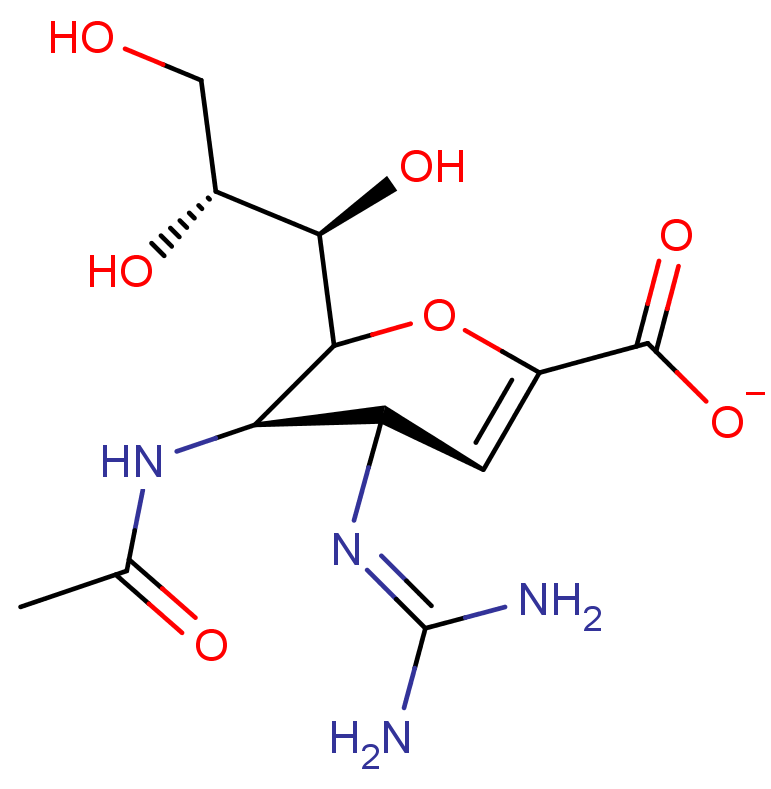 Síntese de bibliotecas químicas
Interações intermoleculares
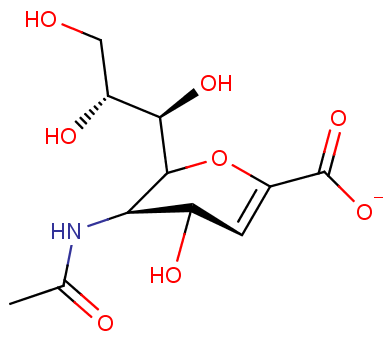 Análogos de transição
Ki ~ 4 µM
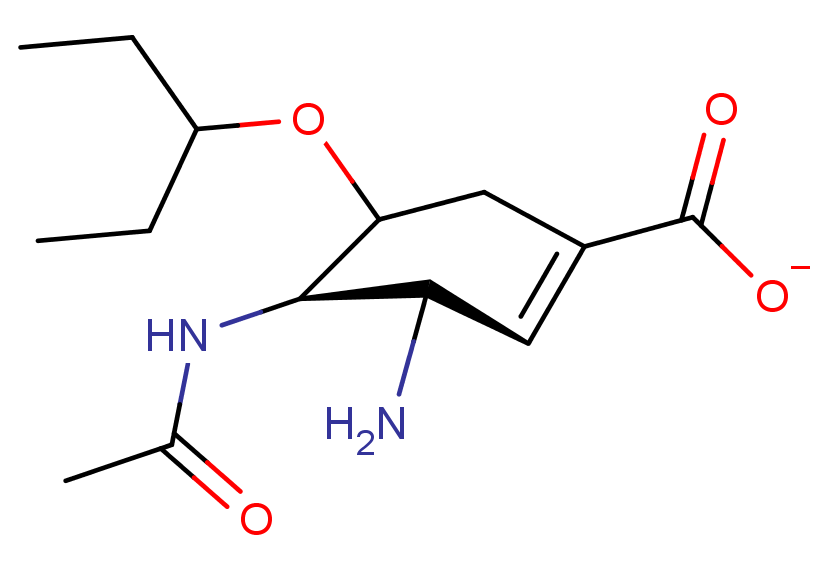 Zanamivir
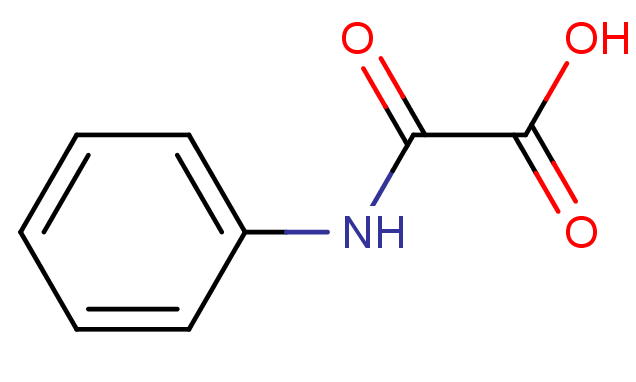 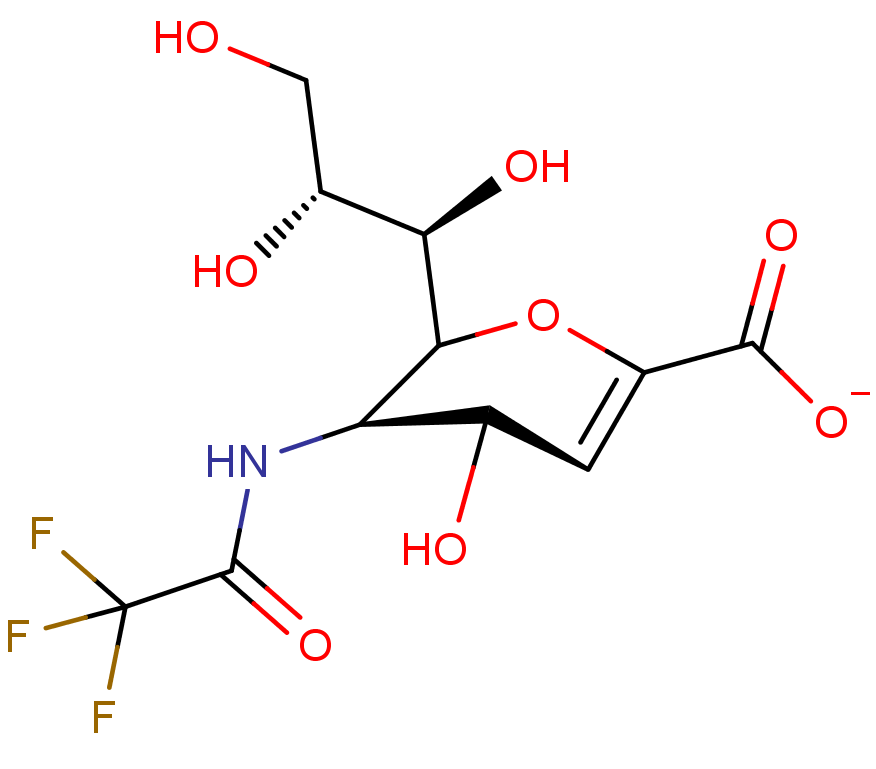 Ki ~ 0,0004 µM
Compostos com baixa potência
FANA
Oseltamivir
Ki ~ 400 µM
Ki ~ 4 µM
Ki ~ 0.004 µM
von Itzstein, M. Nat. Rev. Drug Discov. 2007, 6 (12), 967–974.
[Speaker Notes: Livre]
REPOSICIONAMENTO – UM ATALHO PARA DESCOBERTA DE FÁRMACOS
Processo de P&D de fármacos convencional
Fase clínica
Fase pré-clínica
Aprovação regulatória
Descoberta
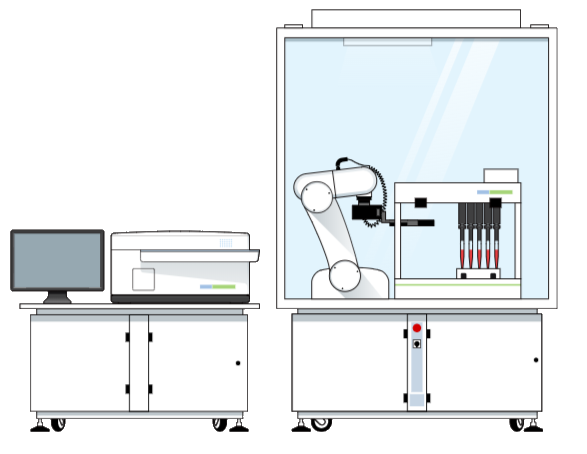 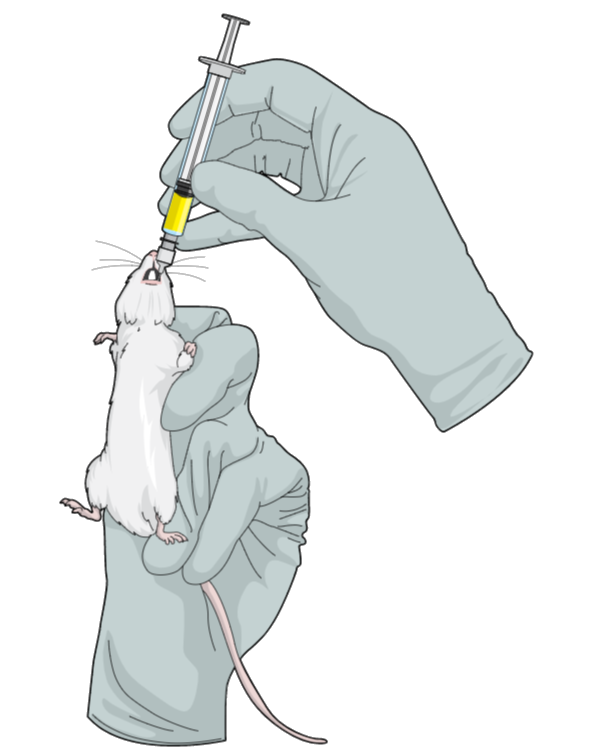 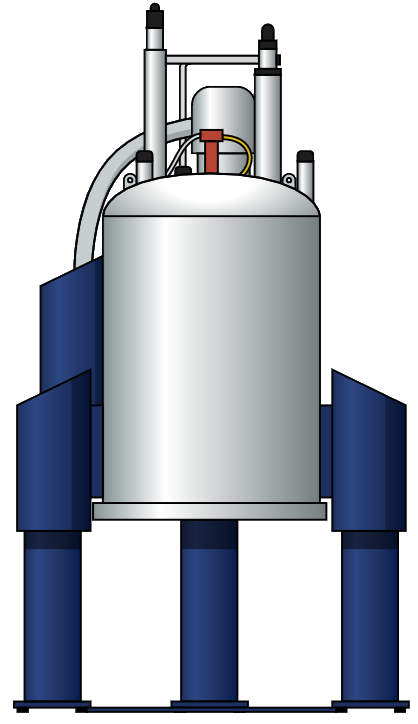 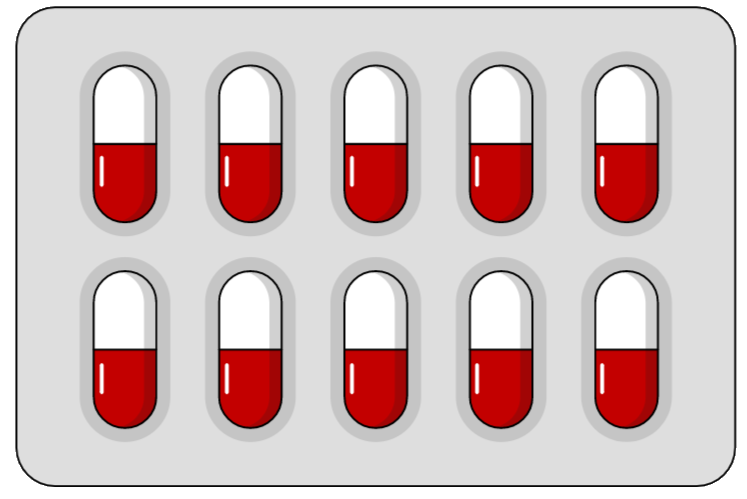 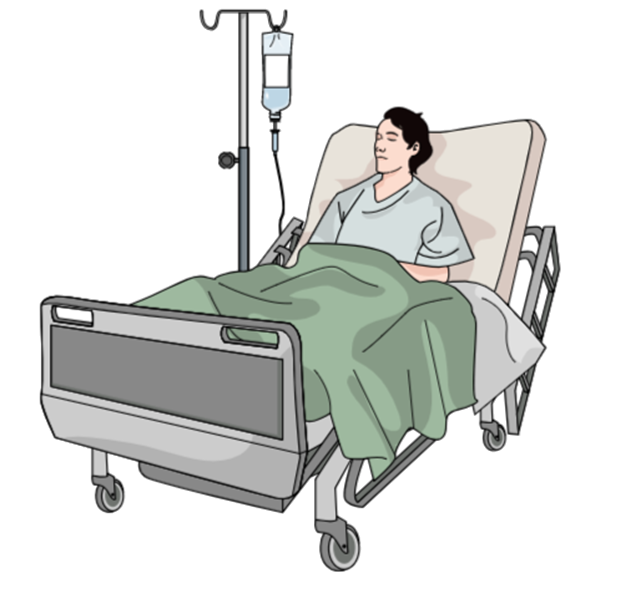 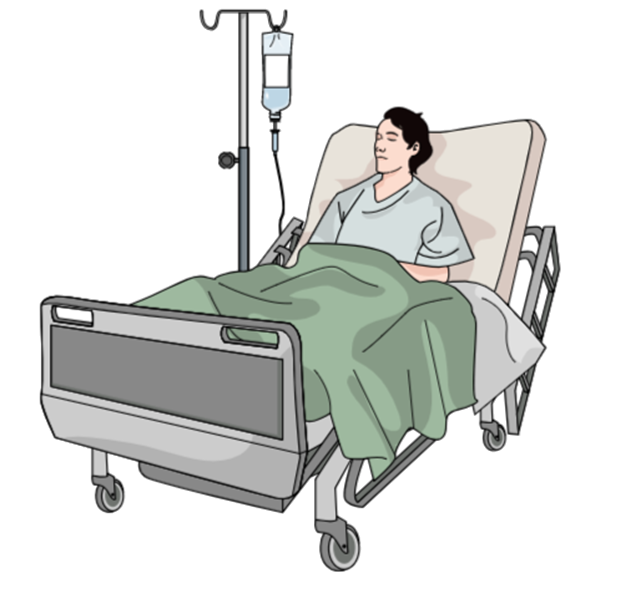 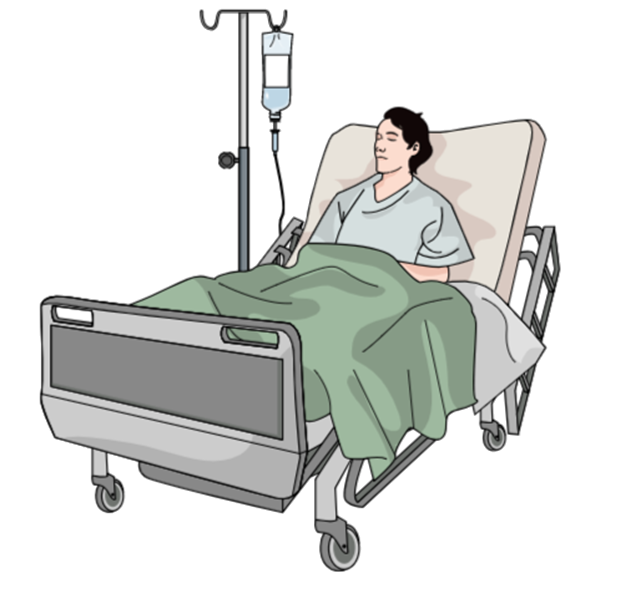 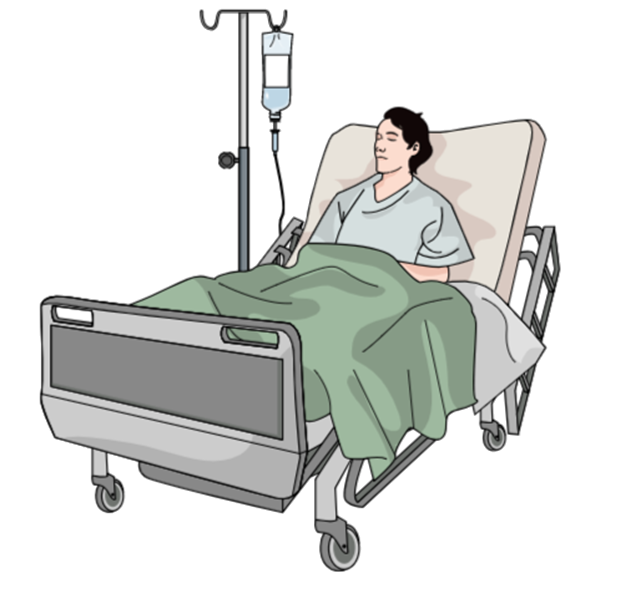 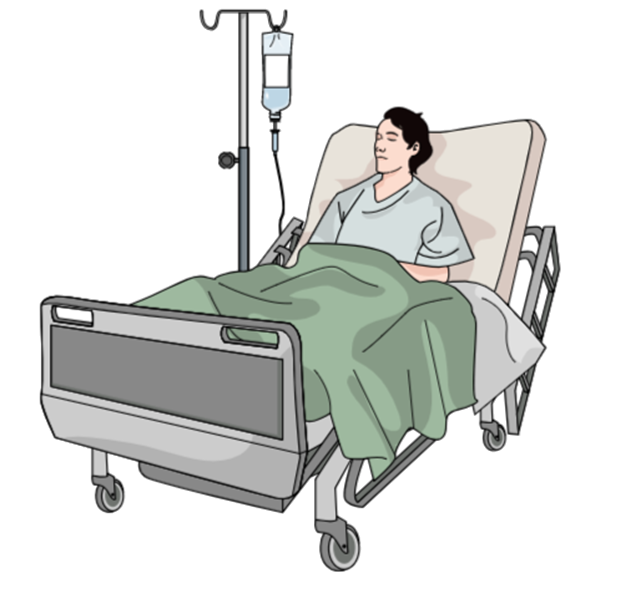 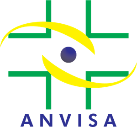 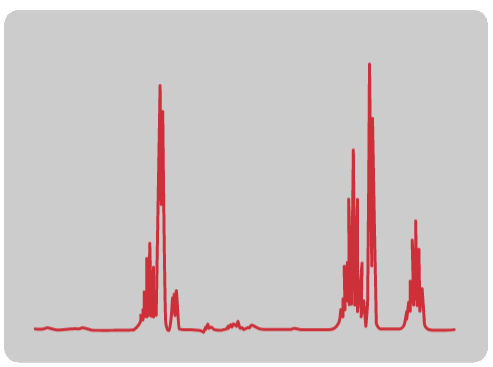 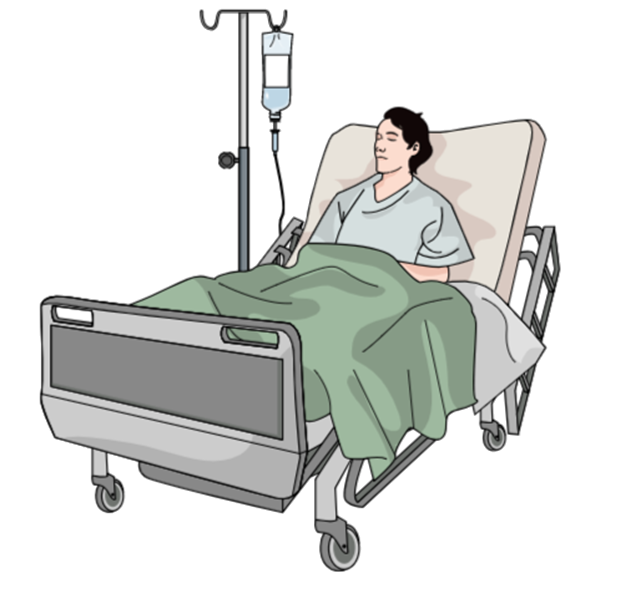 High-Throughput Screening (HTS)
Hit-to-lead
FASE II
FASE I
FASE IV
FASE III
Registro
>10 anos, investimento de até 2,6 bilhões e ↑ risco
Reposicionamento de fármacos
Fase clínica
Fase pré-clínica
Aprovação regulatória
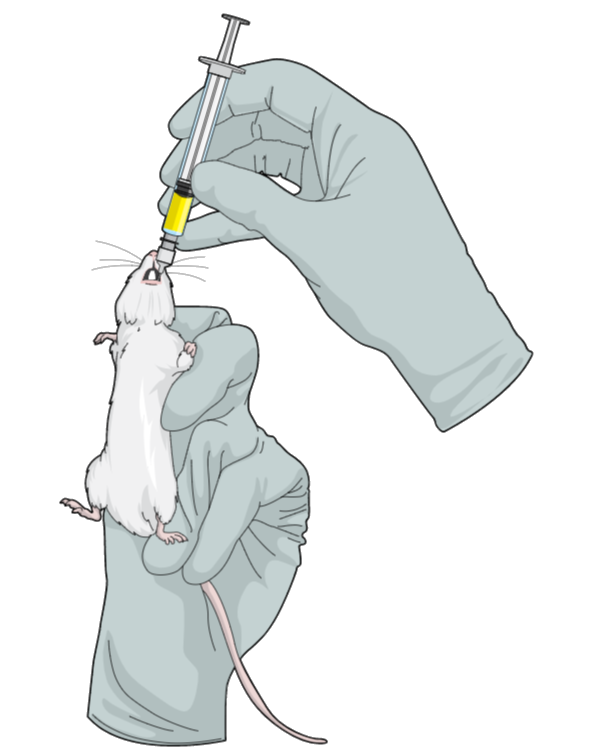 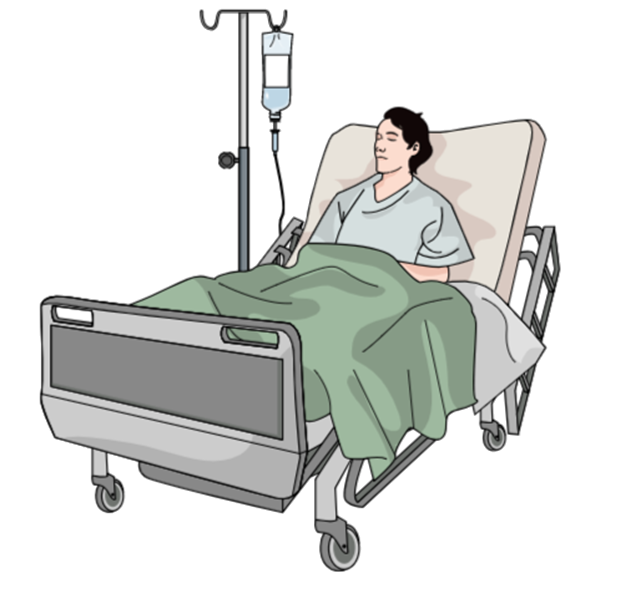 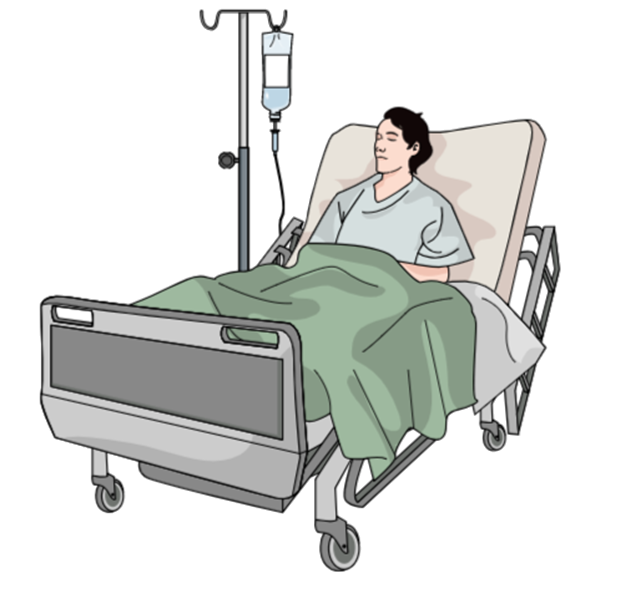 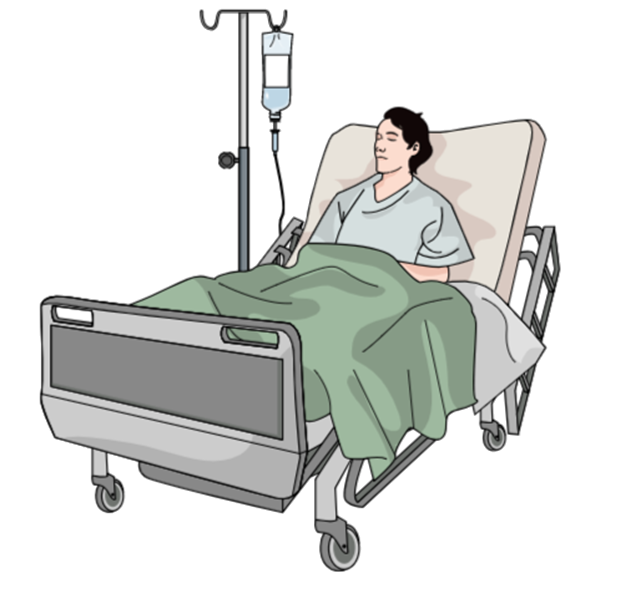 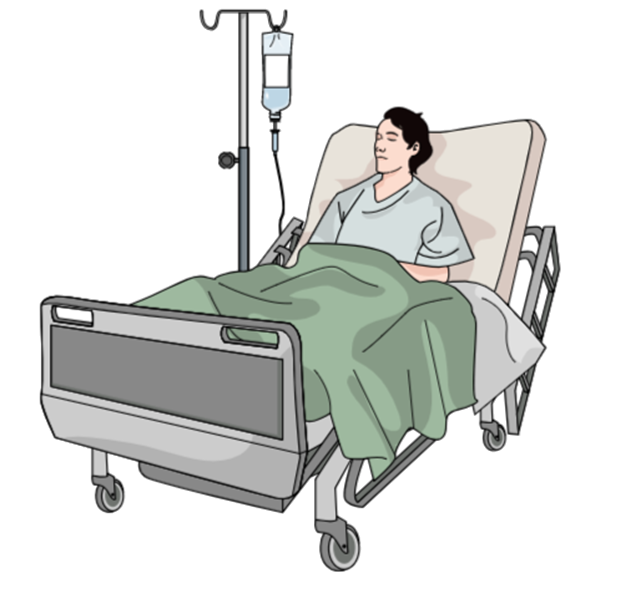 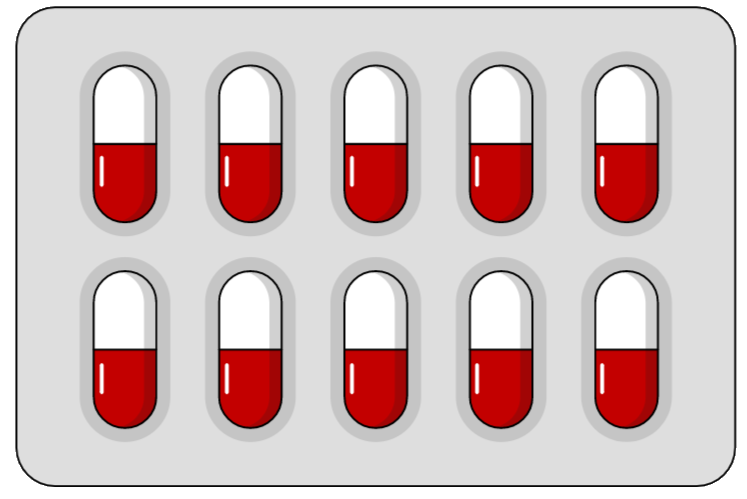 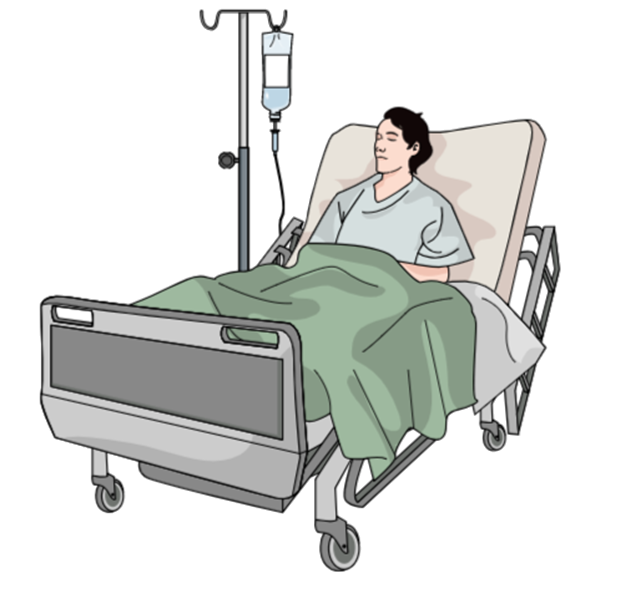 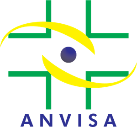 O que é o reposicionamento?
FASE II
FASE III
FASE IV
Registro
Ensaios biológicos
Descoberta de novas aplicações terapêuticas para fármacos aprovados ou candidatos a fármacos em estudos clínicos
7 anos, ↓ investimentos e ↓ risco
Ashburn & Thor. Nat. Rev. Drug Discov. 3 (2004) 673–683.
[Speaker Notes: Livre]
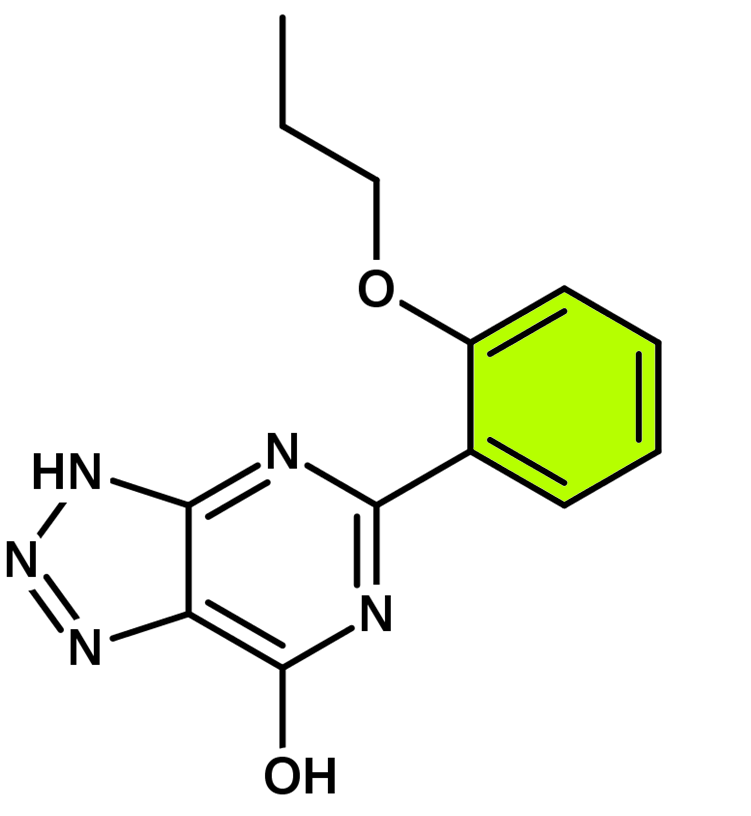 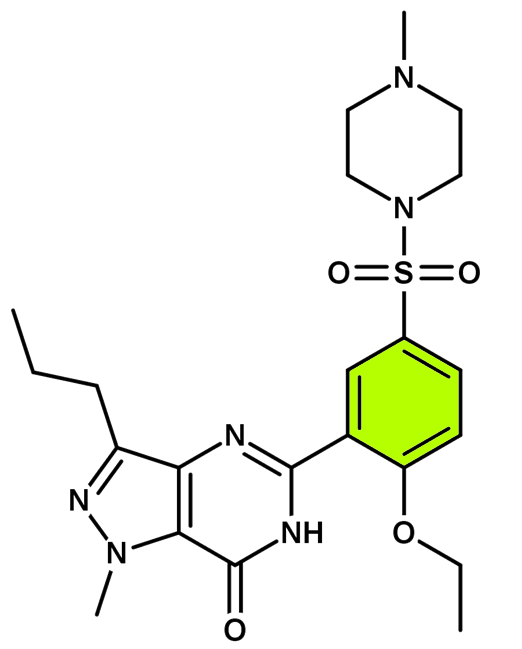 REPOSICIONAMENTO DA SILDENAFILA PARA DISFUNÇÃO HERÉTIL
Relatos de ereções provocadas pelo uso continuado deste fármaco
Introdução da subunidade sulfonamida
Inibidor de PDE-5
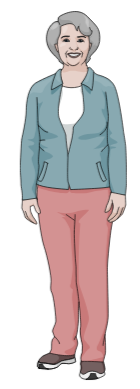 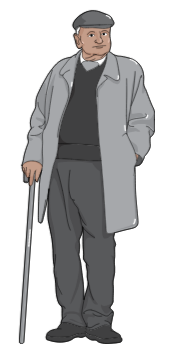 Maior solubilidade
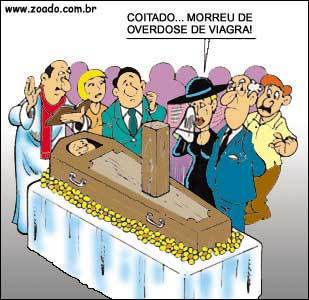 zaprinast
sildenafila
1980
1991
1998
Síntese e bioensaios in vitro
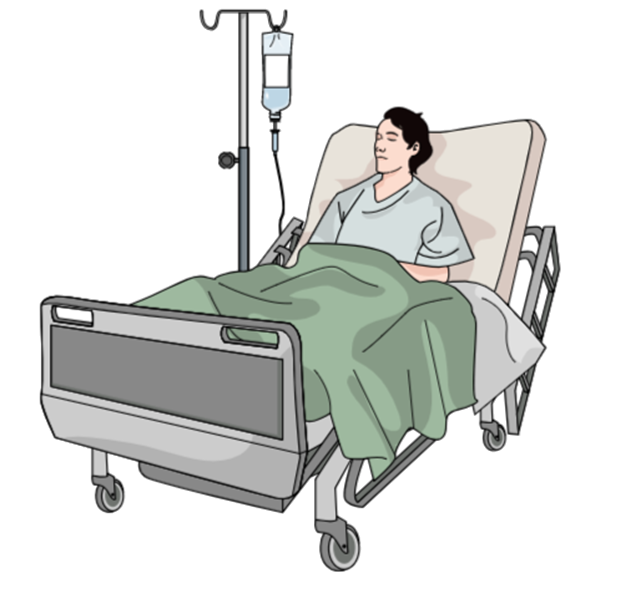 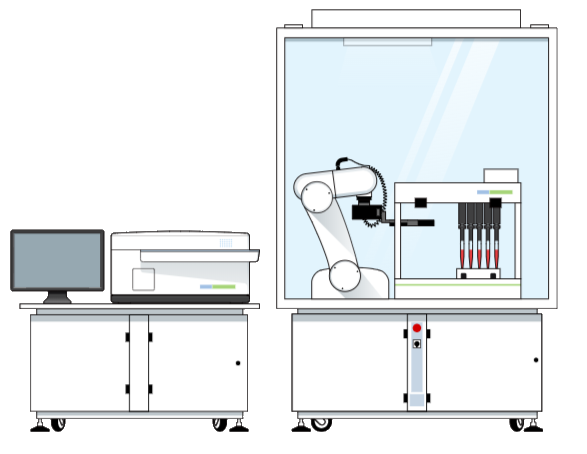 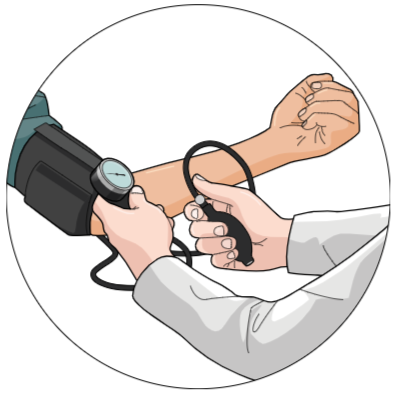 Mais de 600 pessoas morreram apenas no primeiro ano de lançamento do Viagra®
Novos compostos heterocíclicos nitrogenados
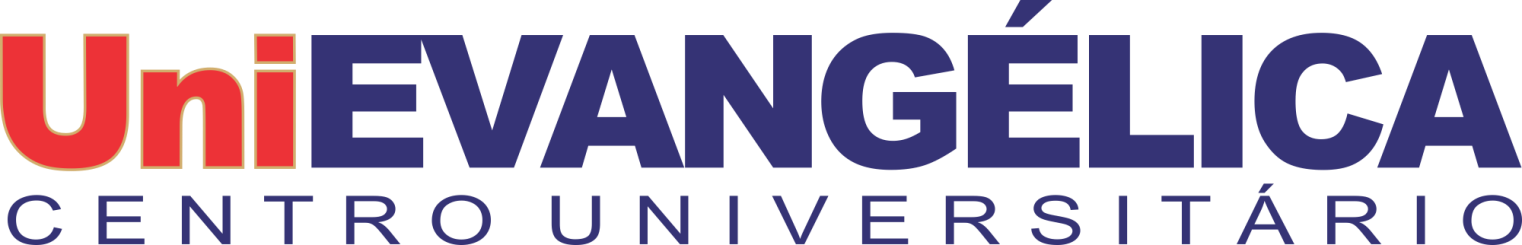